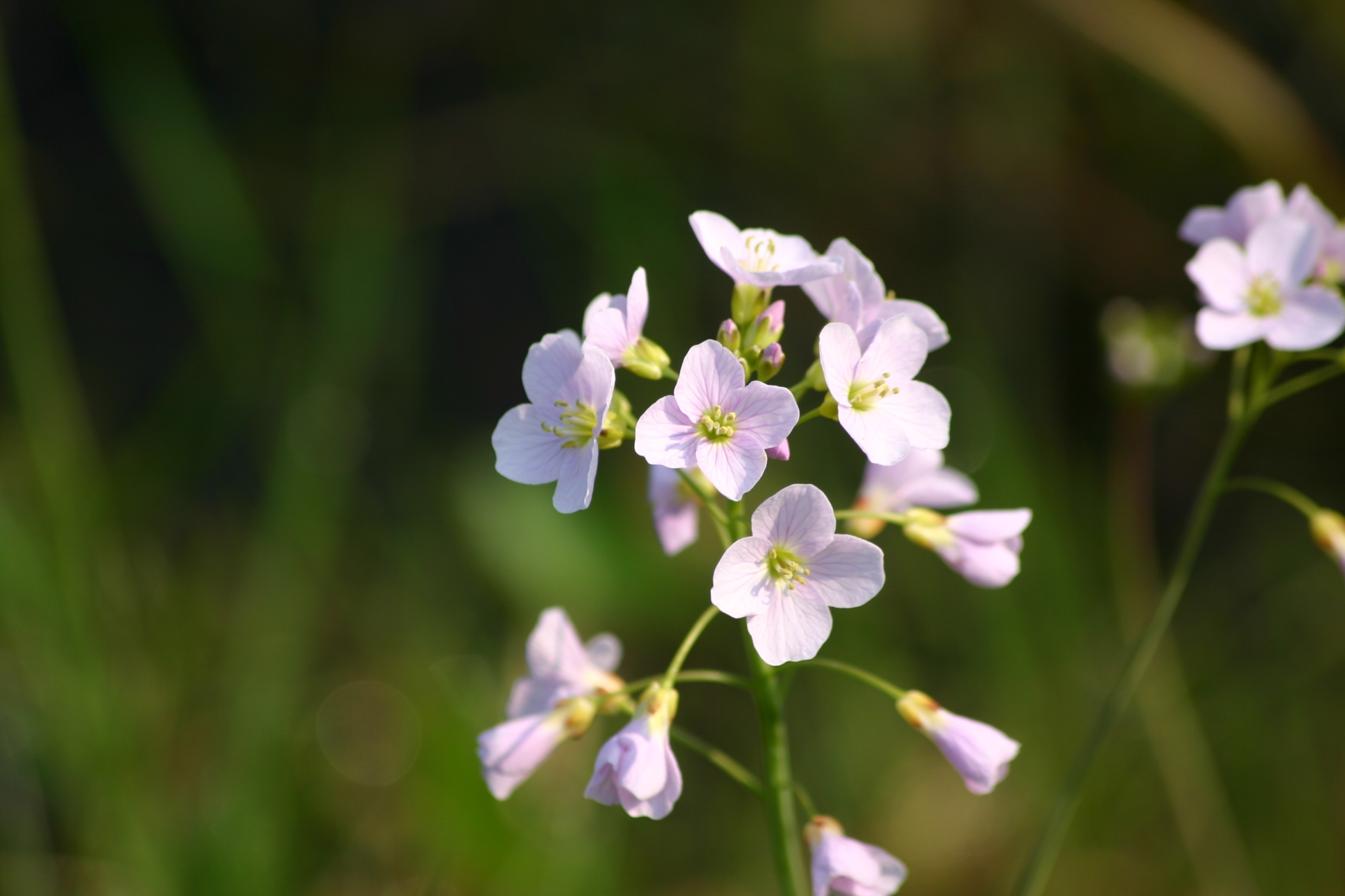 Biodiversité 
et citoyenneté
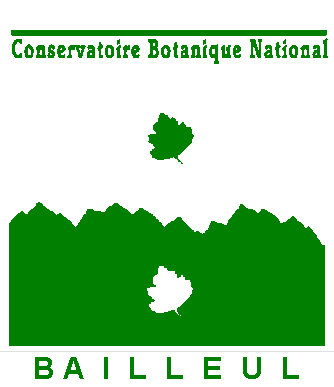 [Speaker Notes: - Aujourd’hui, de toute évidence, les citoyens ont perdu le contact avec la nature (ex: formation Beuvrages). Une nature qui nous dérange (pissenlit), qu’on a besoin de maîtriser (taille au carré) ou, tout simplement, qu’on ne considère plus du tout. La recréation de ce lien est tout bonnement indispensable si on ne veut pas rester sur un modèle scientifiques passionnés / reste de la population, qui n’amène à rien de constructif (rien ne changera tant que l’on restera sur ce modèle), L’appropriation citoyenne des questions environnementales est cruciale. Et les sciences participatives sont un des outils permettant cette implication citoyenne]
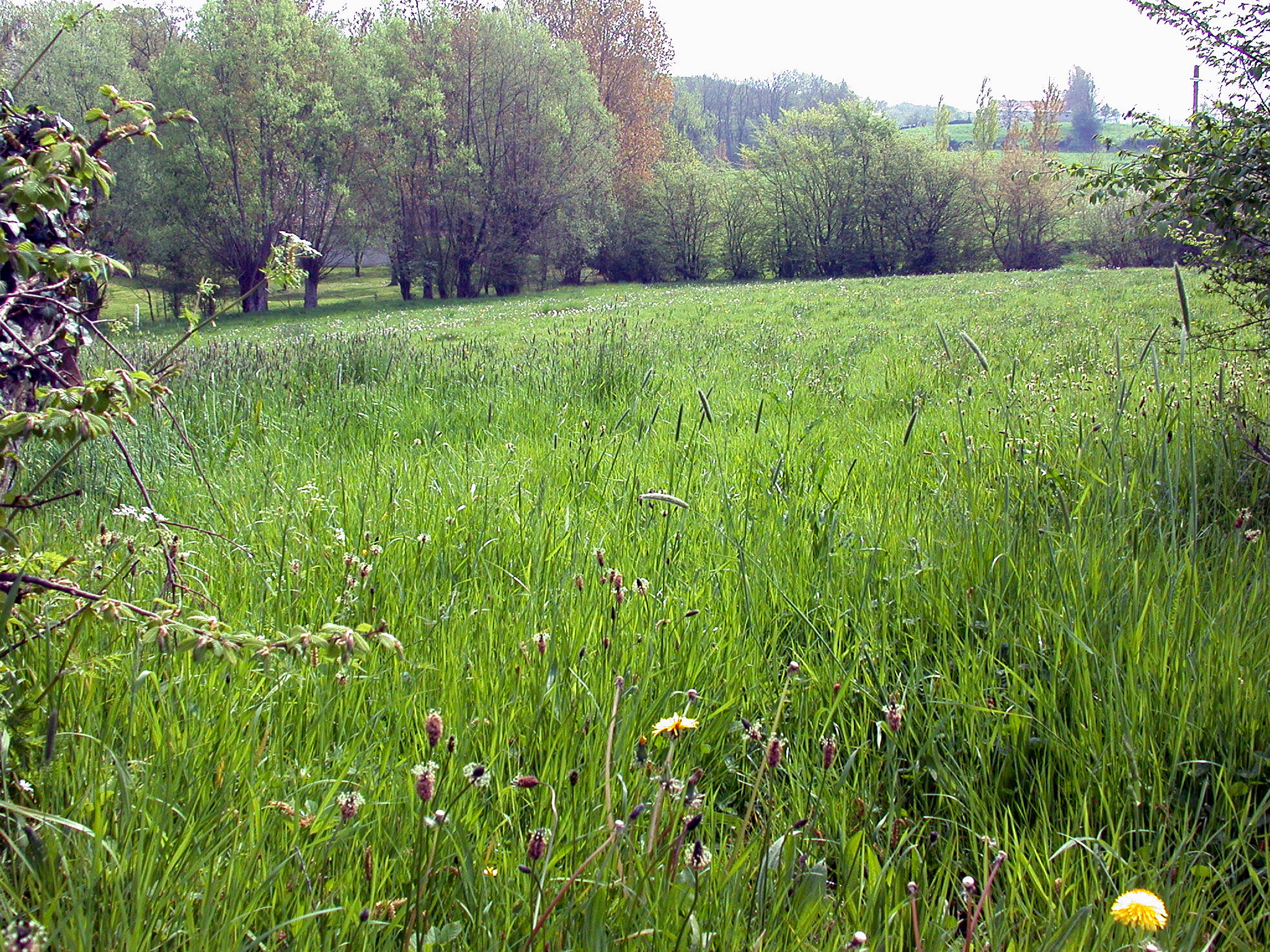 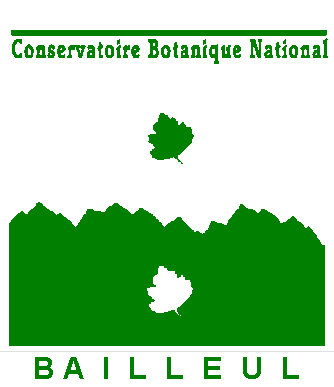 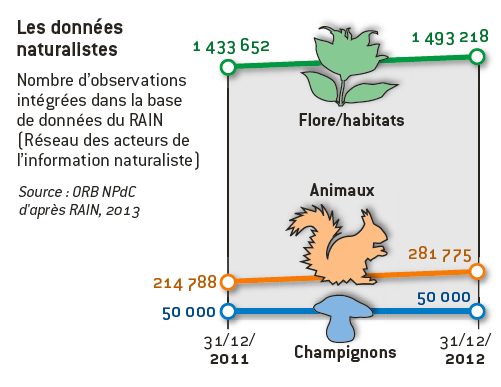 Sensibiliser 
par l’implication dans la recherche
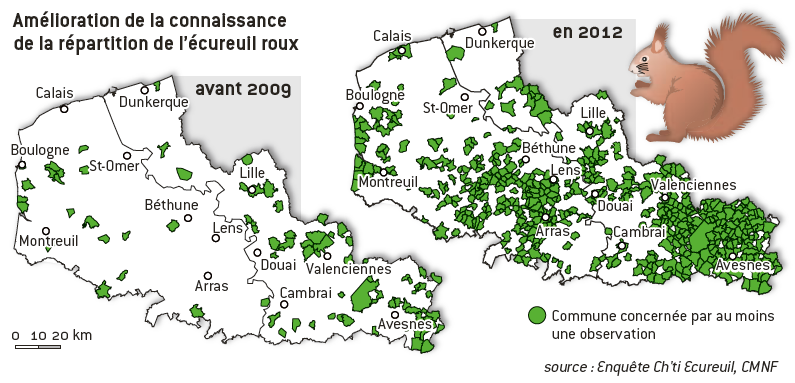 Améliorer 
la connaissance scientifique
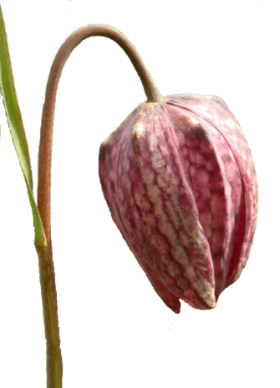 Les sciences participatives - objectifs
[Speaker Notes: - Thématique en vogue en ce moment et les programmes de toutes sortes voient le jour (50 programmes en région), au risque parfois de semer un peu la confusion. Chaque structure y va de son programme et les citoyens ne savent plus où donner de la tête]
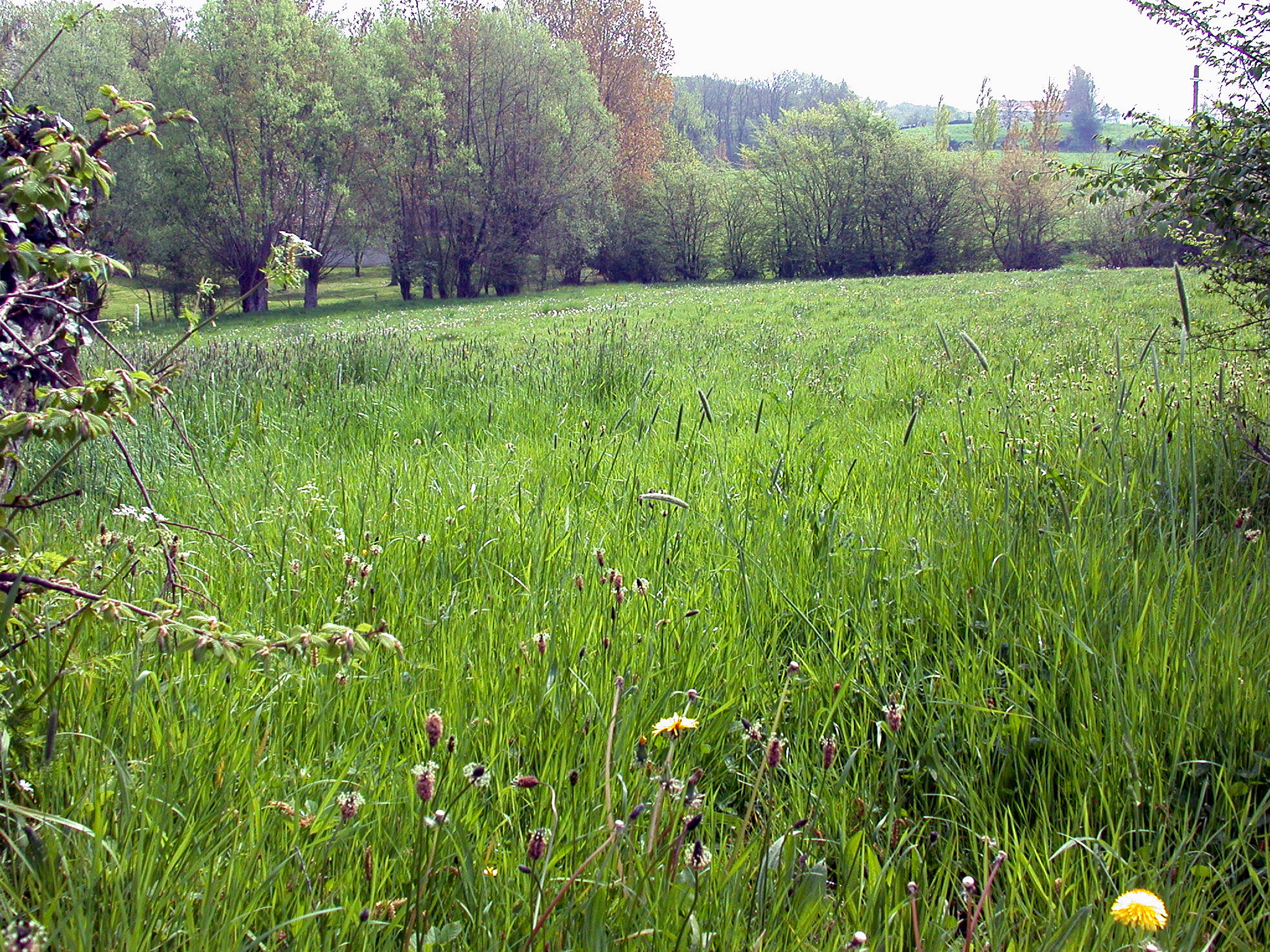 Gui est là?
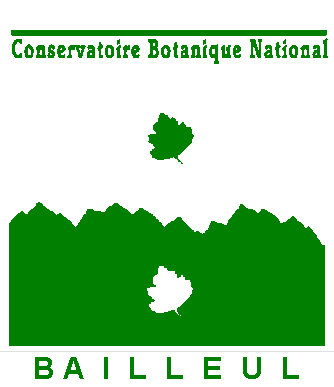 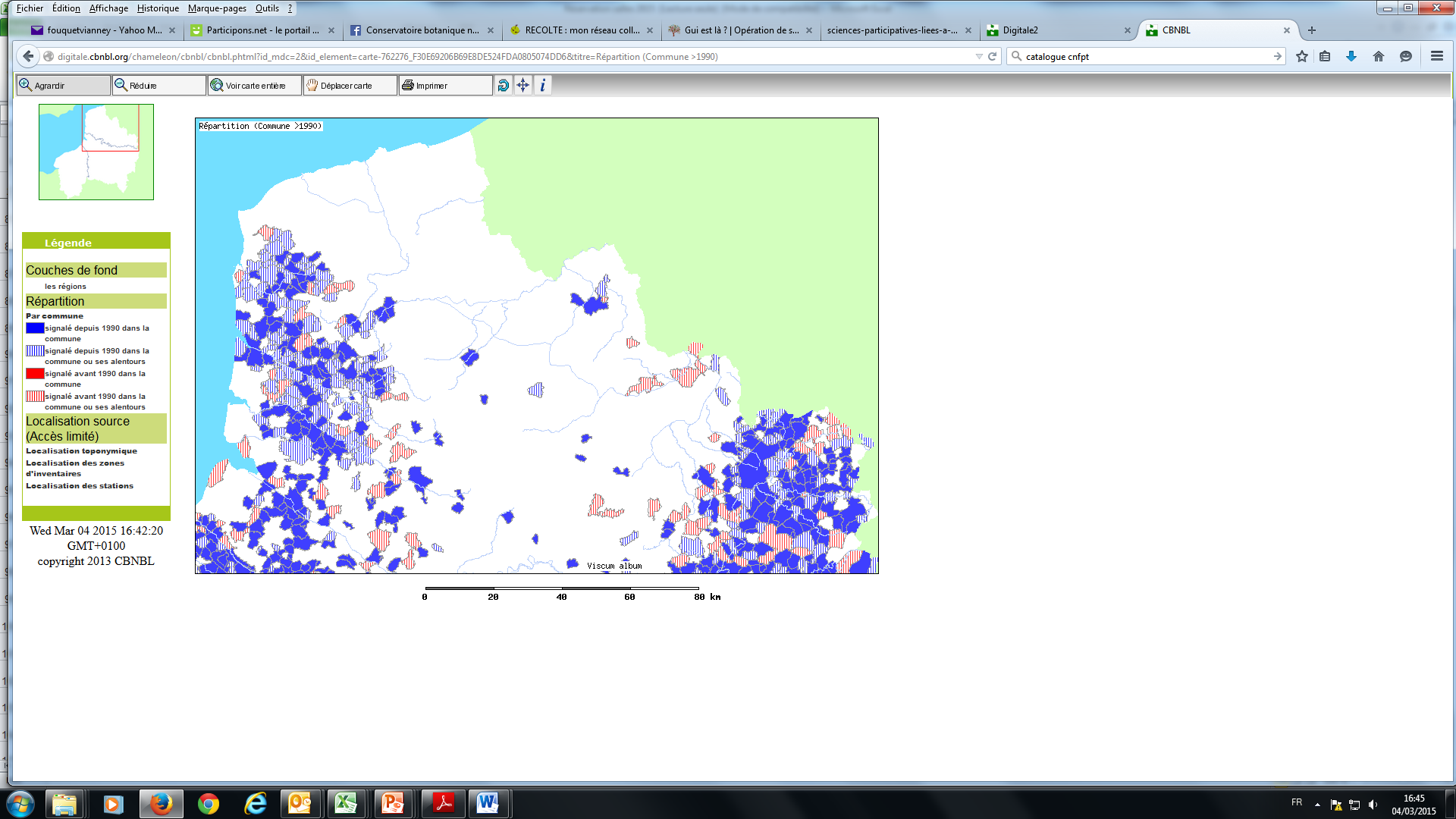 Un besoin réel
connaissances lacunaires
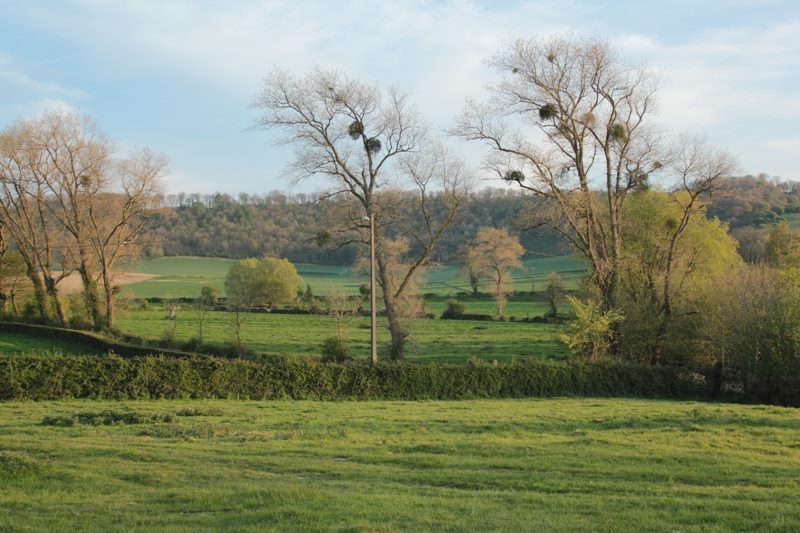 Une espèce « grand public »
- identification aisée
- plante symbolique
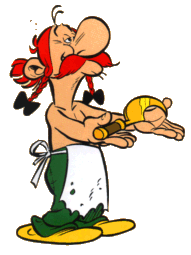 Pourquoi le Gui?
Répartition nord-européenne
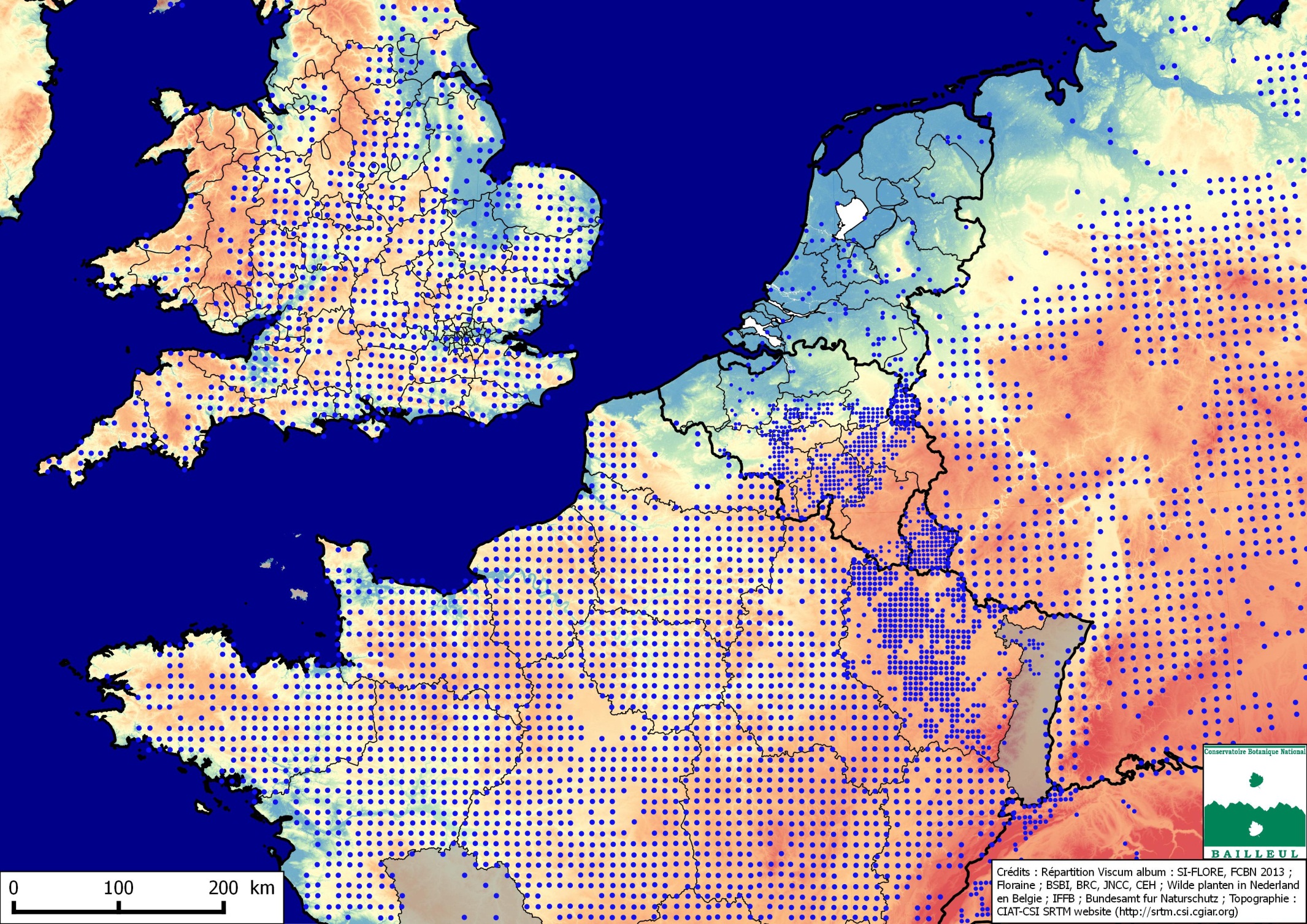 [Speaker Notes: Absent des montagnes
Plus clairsemé au nord-est (NPC, Flandres belges, Pays-Bas, Nord de l’Allemagne), à l’ouest de l’Angleterre, dans le Finistère

Ce que l’on va voir par la suite, ce sont les traits d’écologie du gui qui expliquent cette répartition]
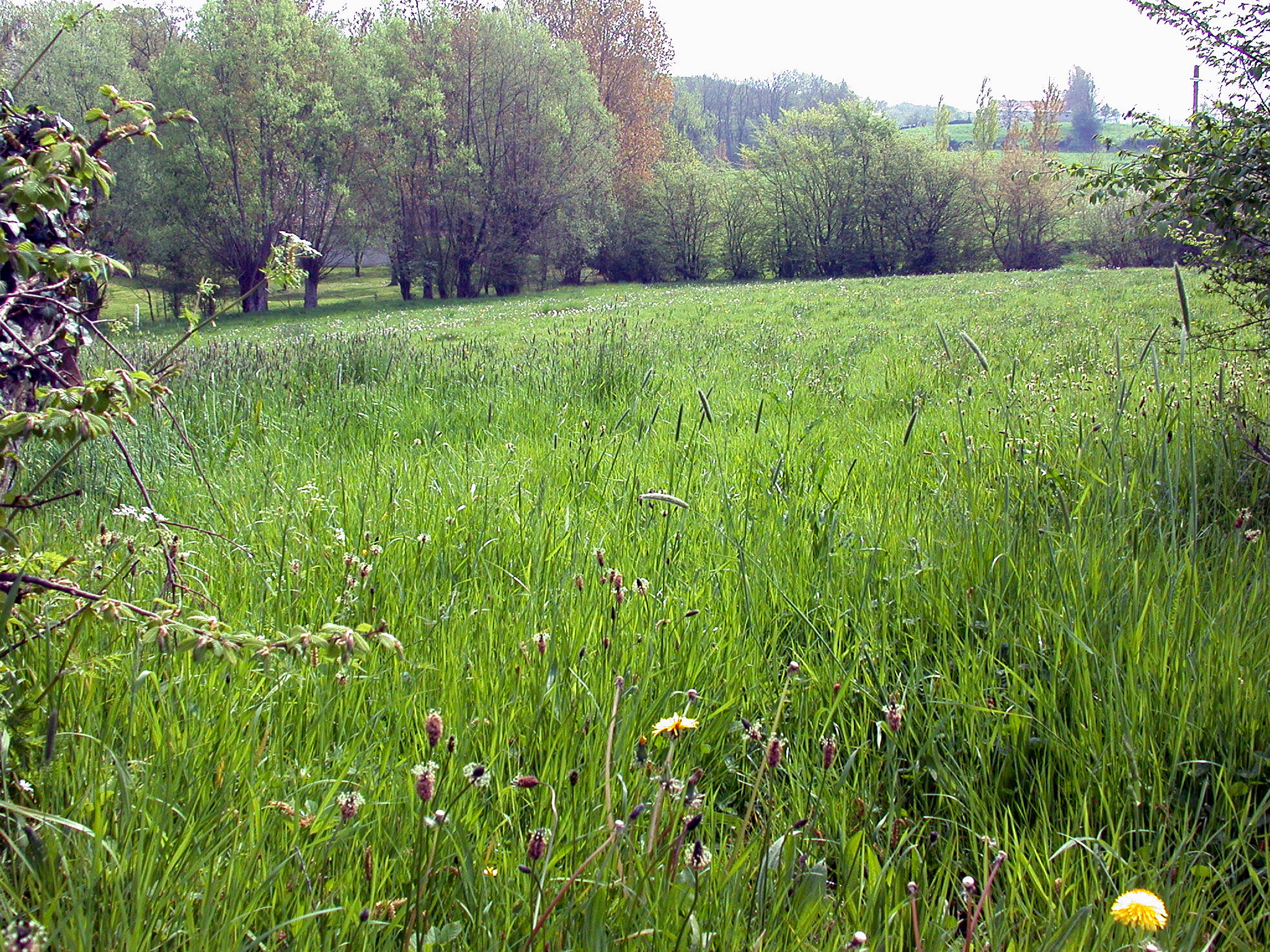 Gui est là?
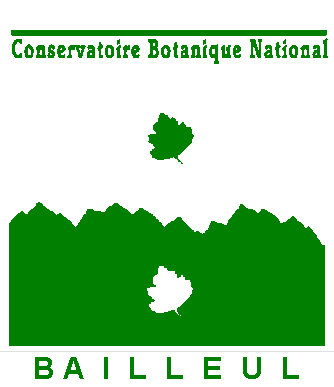 Diffuser
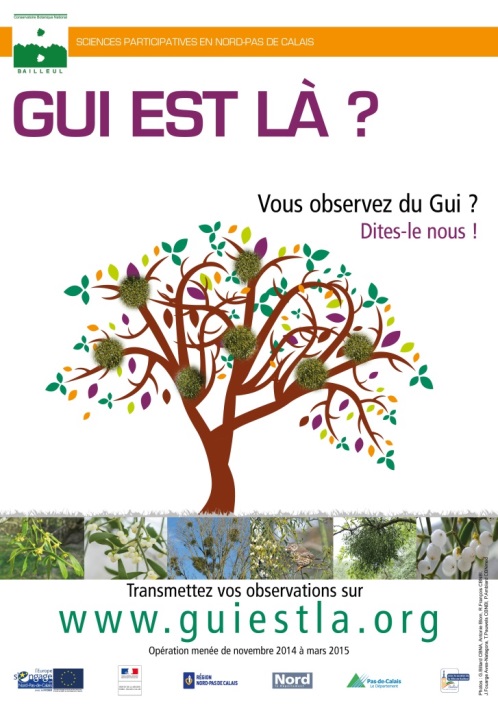 Objectifs
Attirer
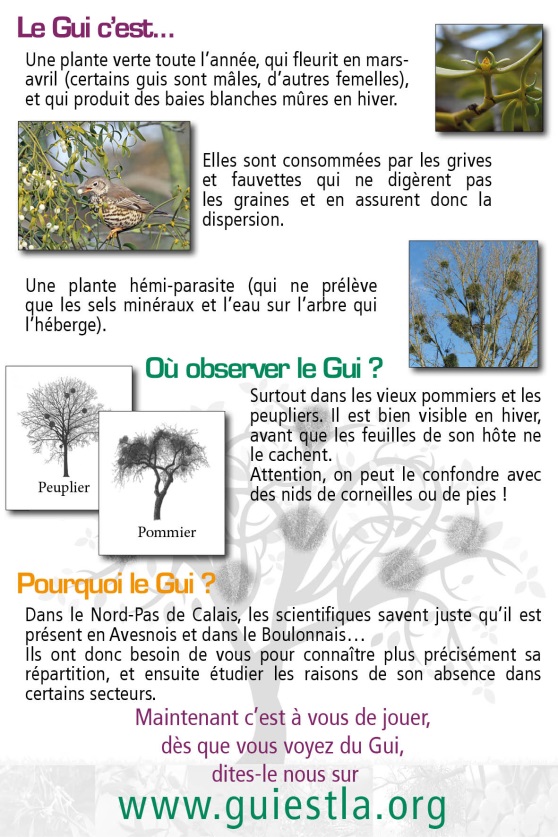 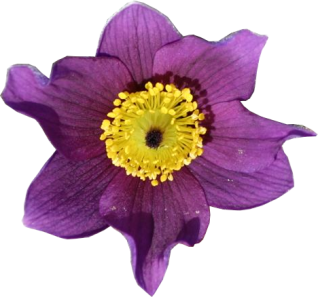 La communication
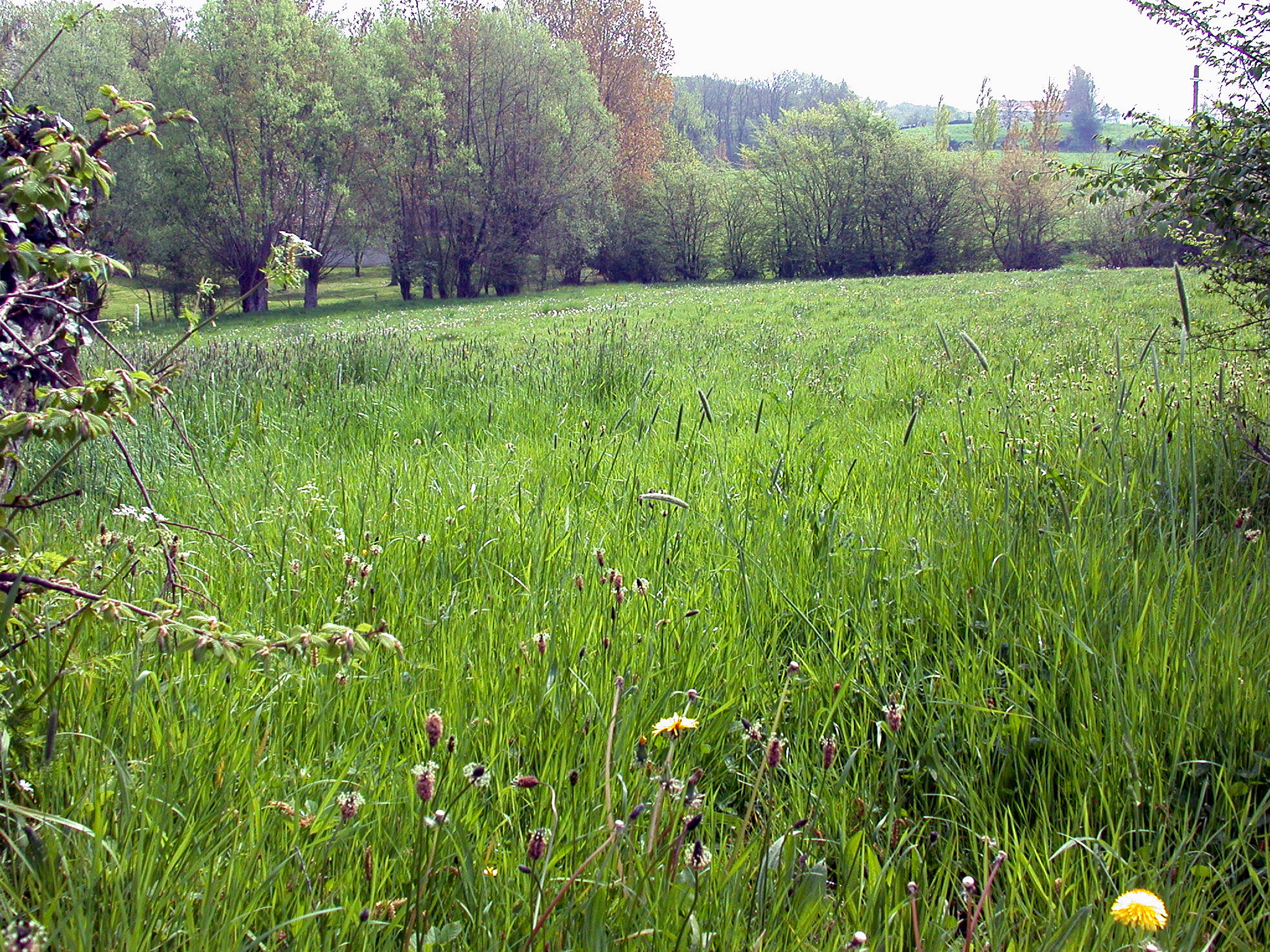 Gui est là?
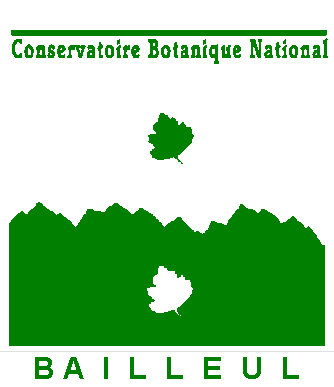 Légèreté, rigueur scientifique et…opérationnalité!
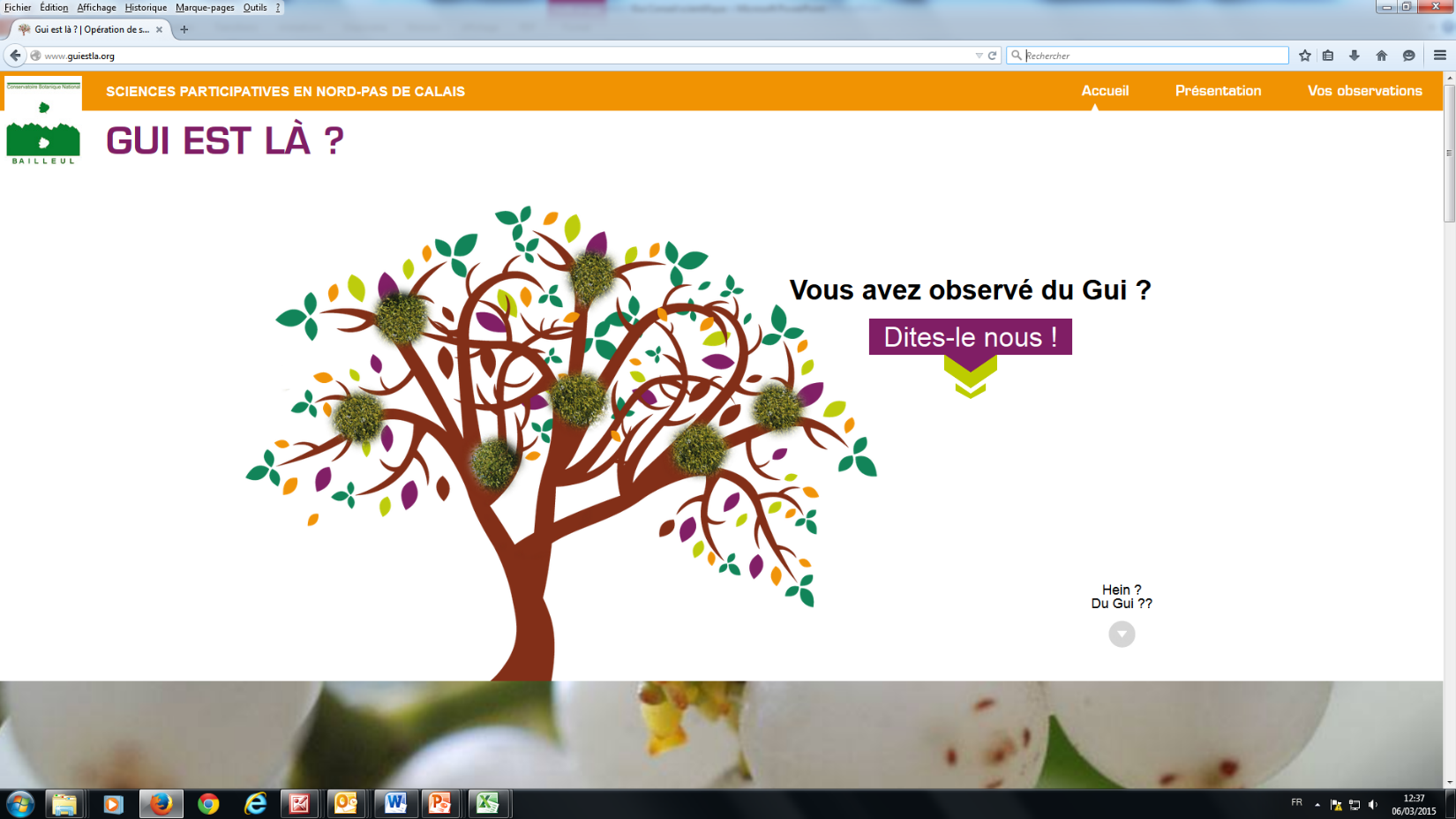 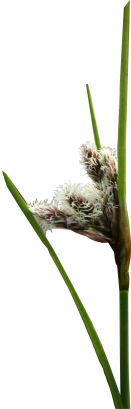 La saisie – accueil
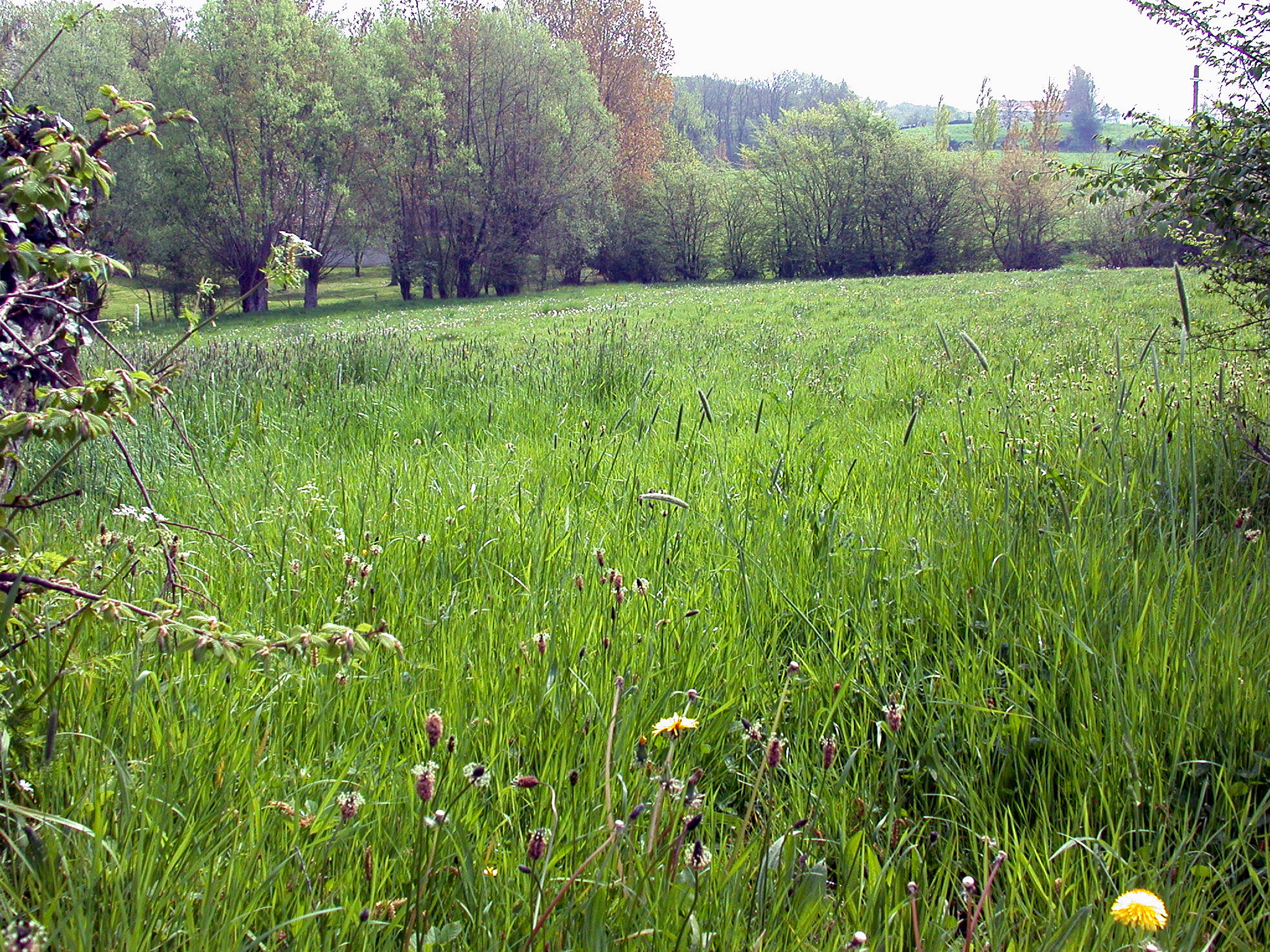 Gui est là?
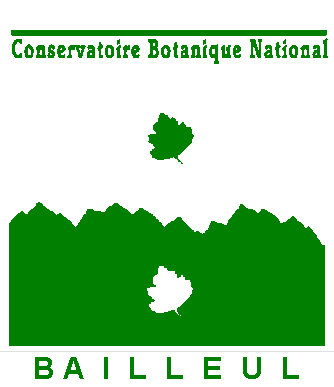 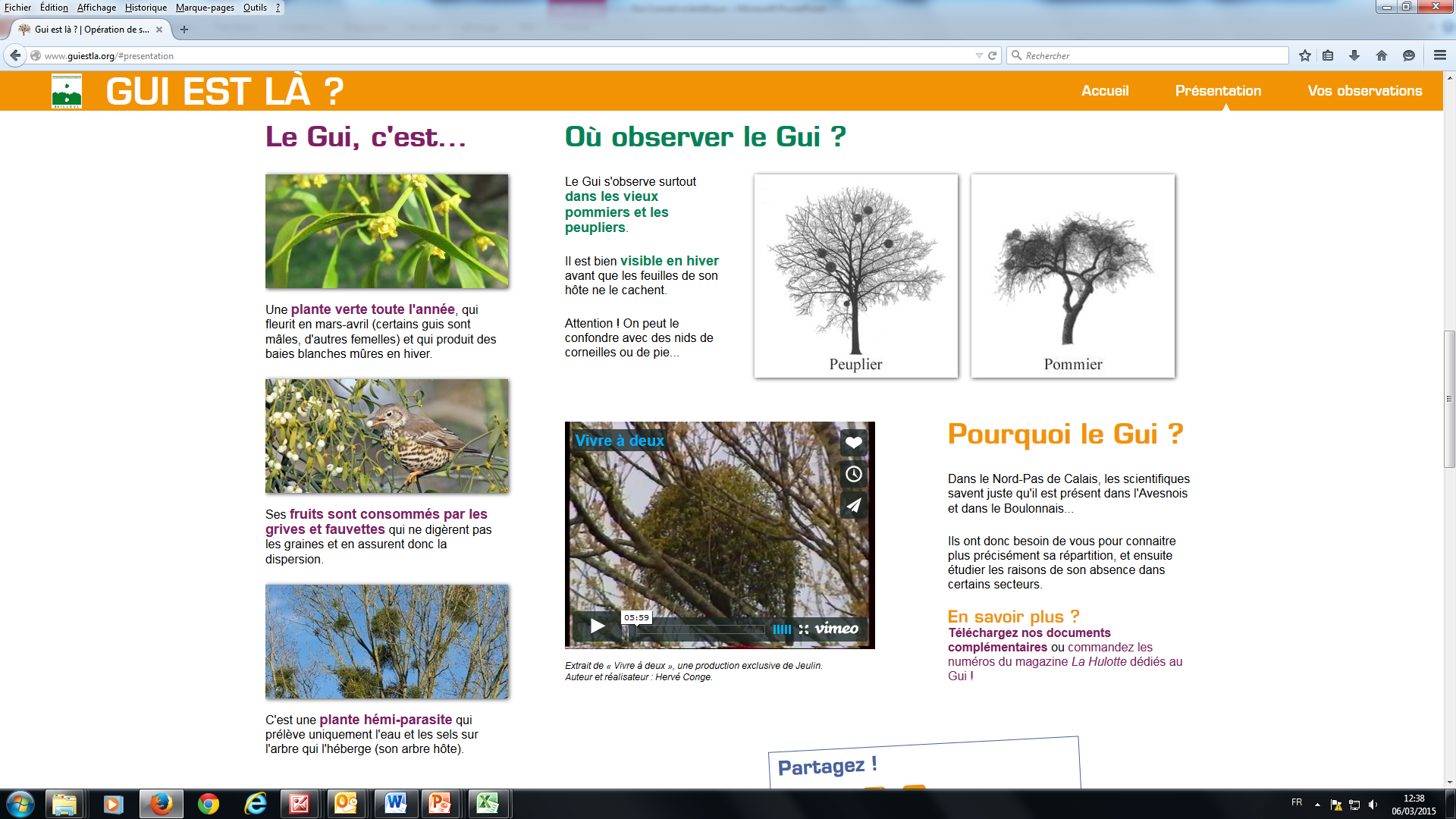 La saisie – introduction
Gui est là?
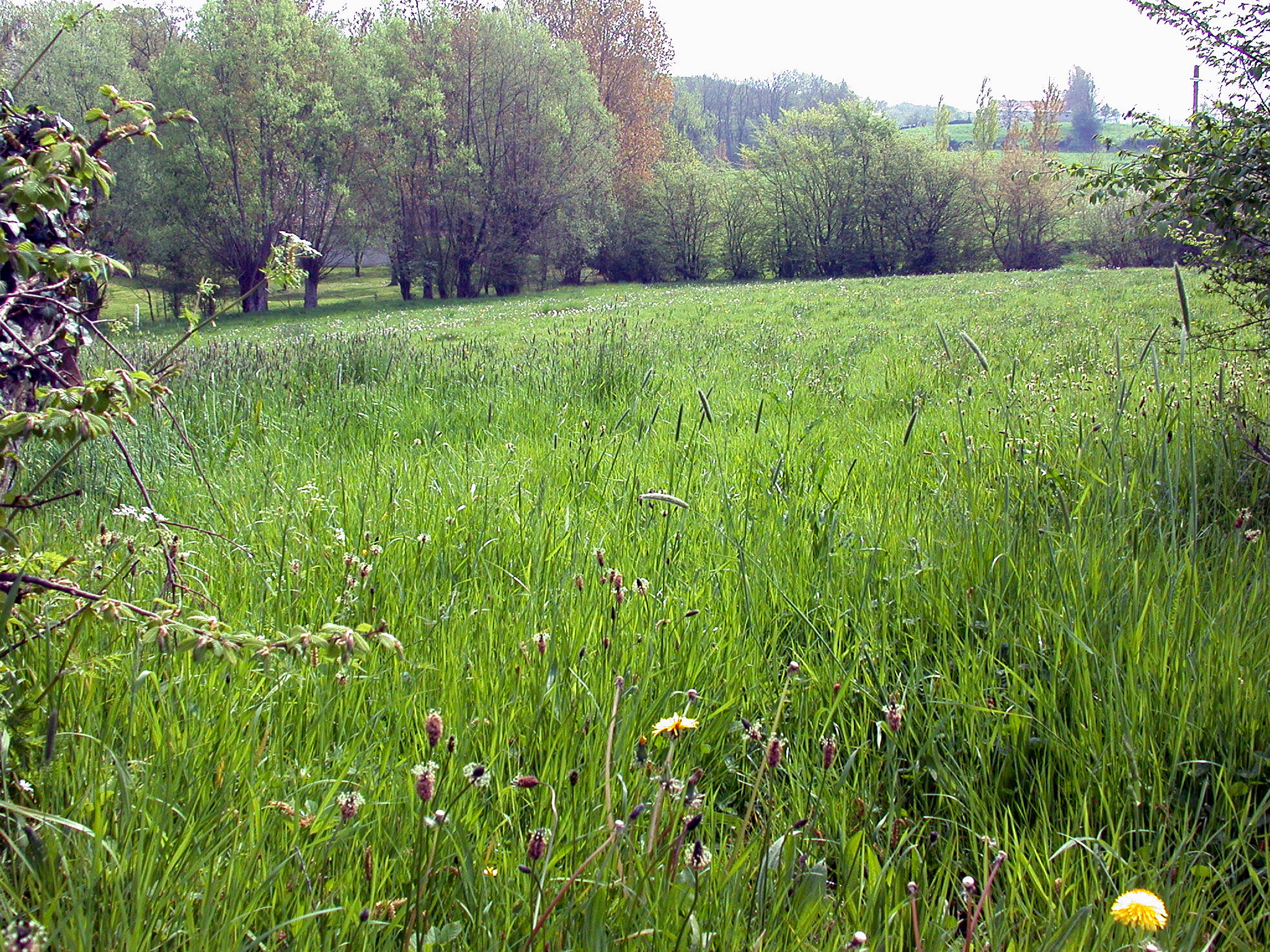 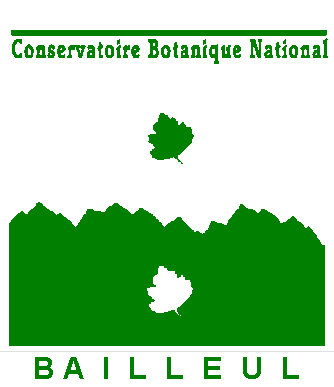 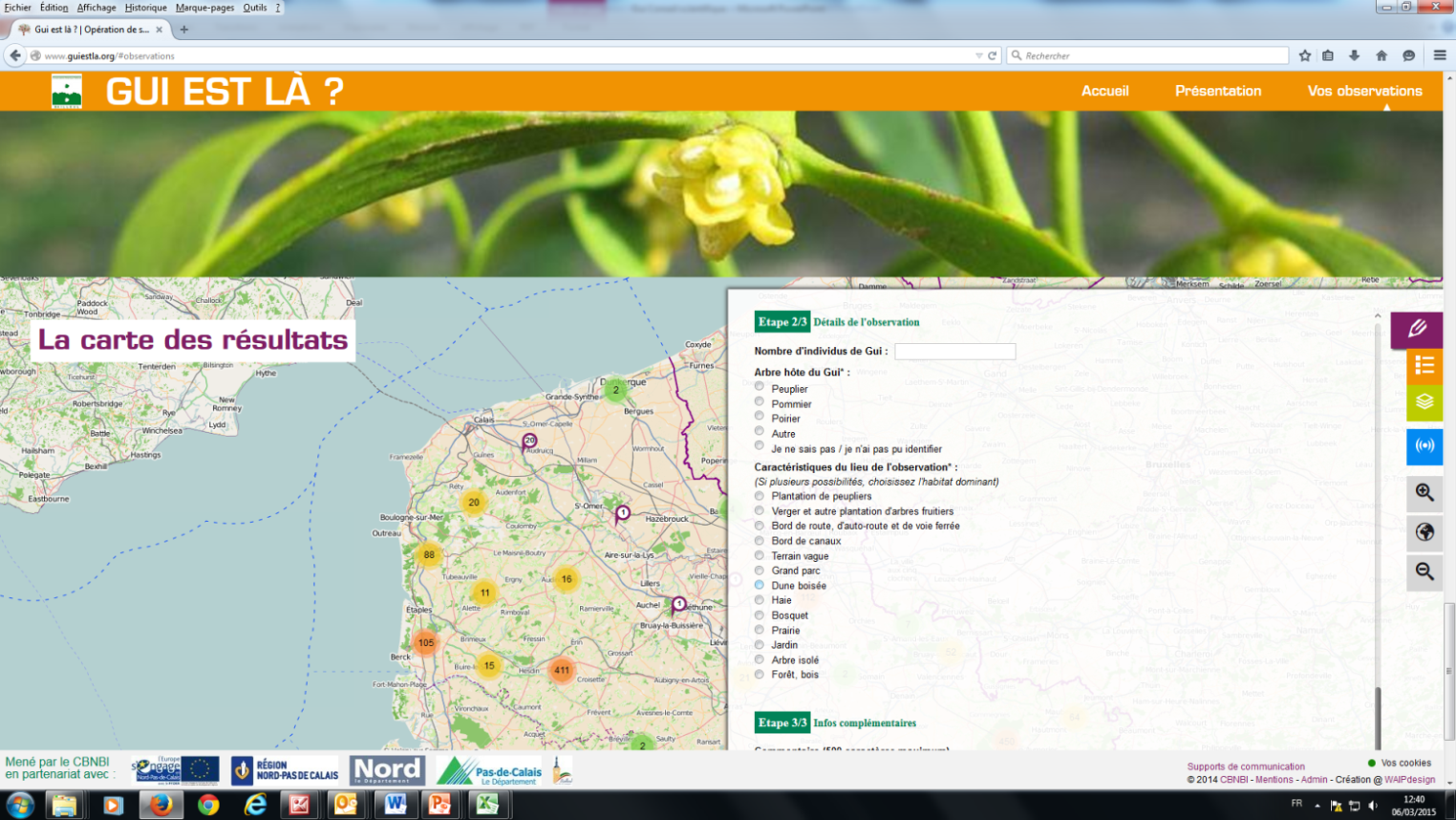 Quantité

Arbre hôte

Habitat
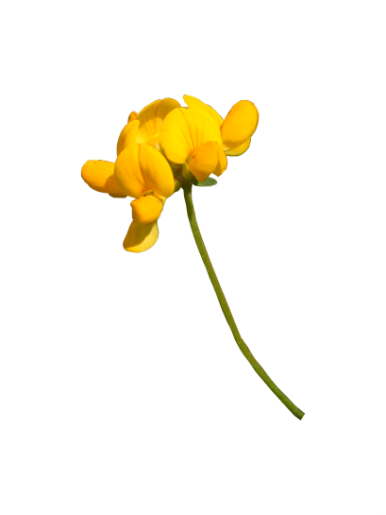 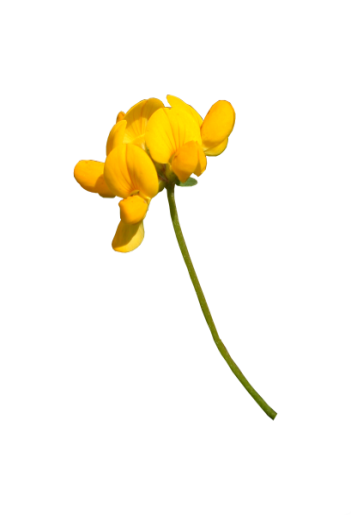 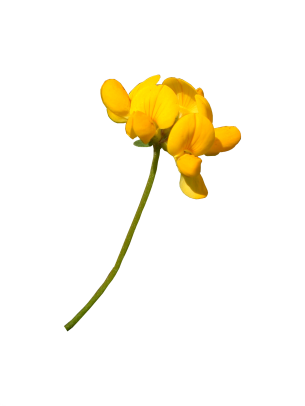 La saisie – données essentielles
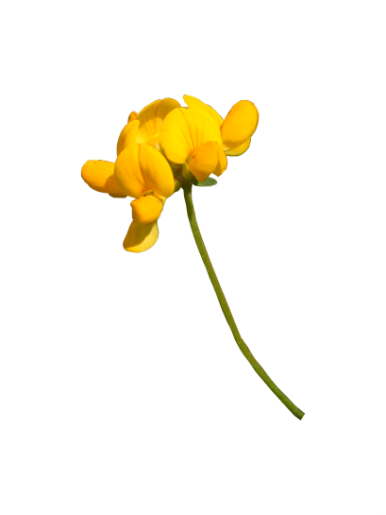 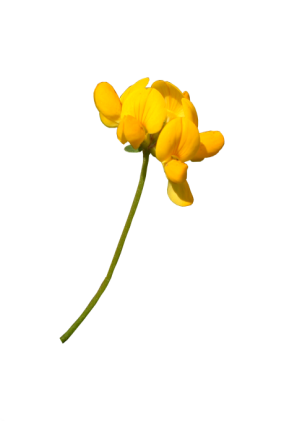 Gui est là?
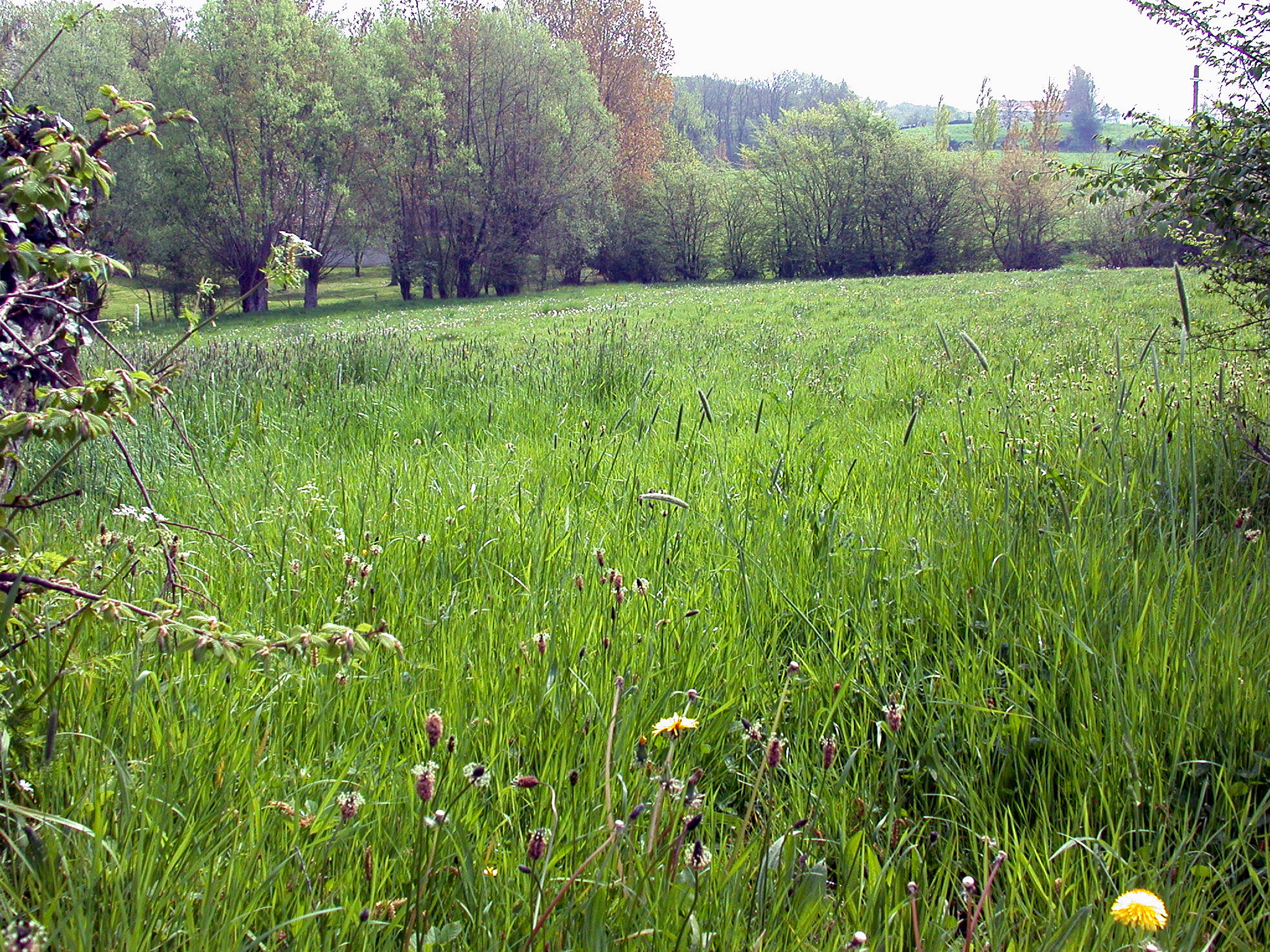 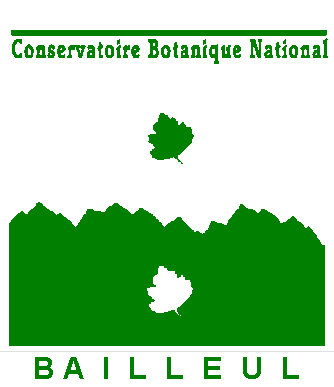 2124 observations (+ données sur papier!)
20 000 boules
300 communes
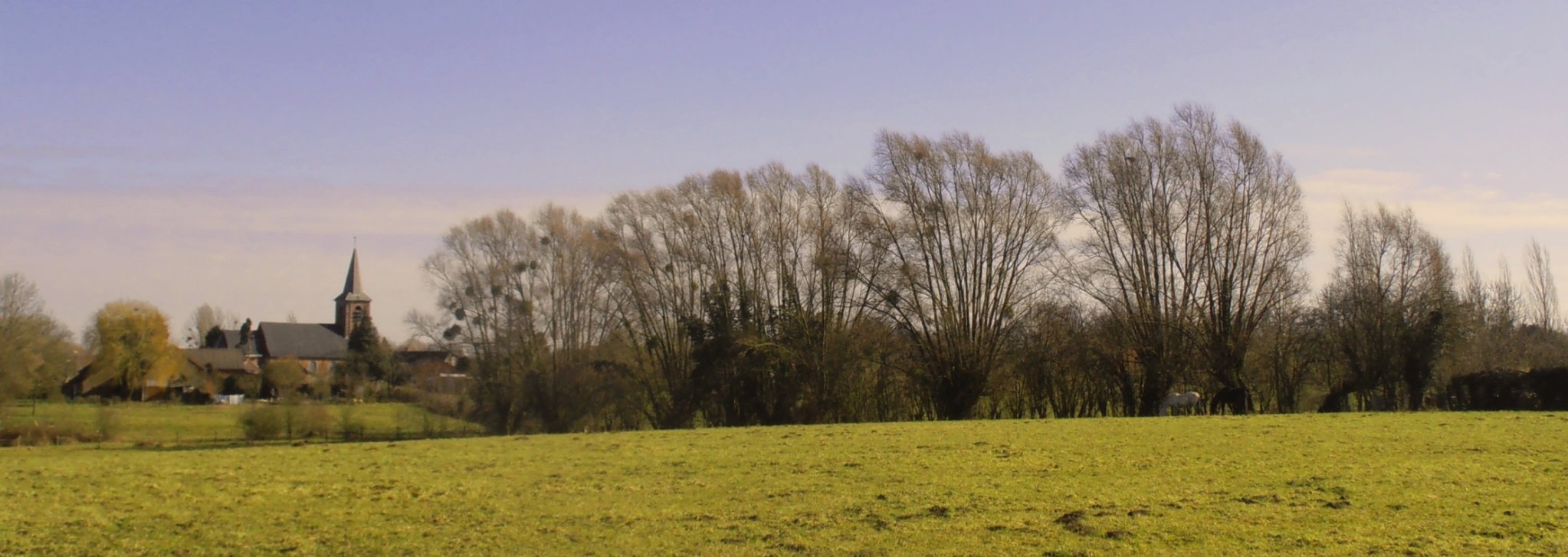 286 observateurs
Les résultats en chiffres
En région – Observations avant Gui est là ?
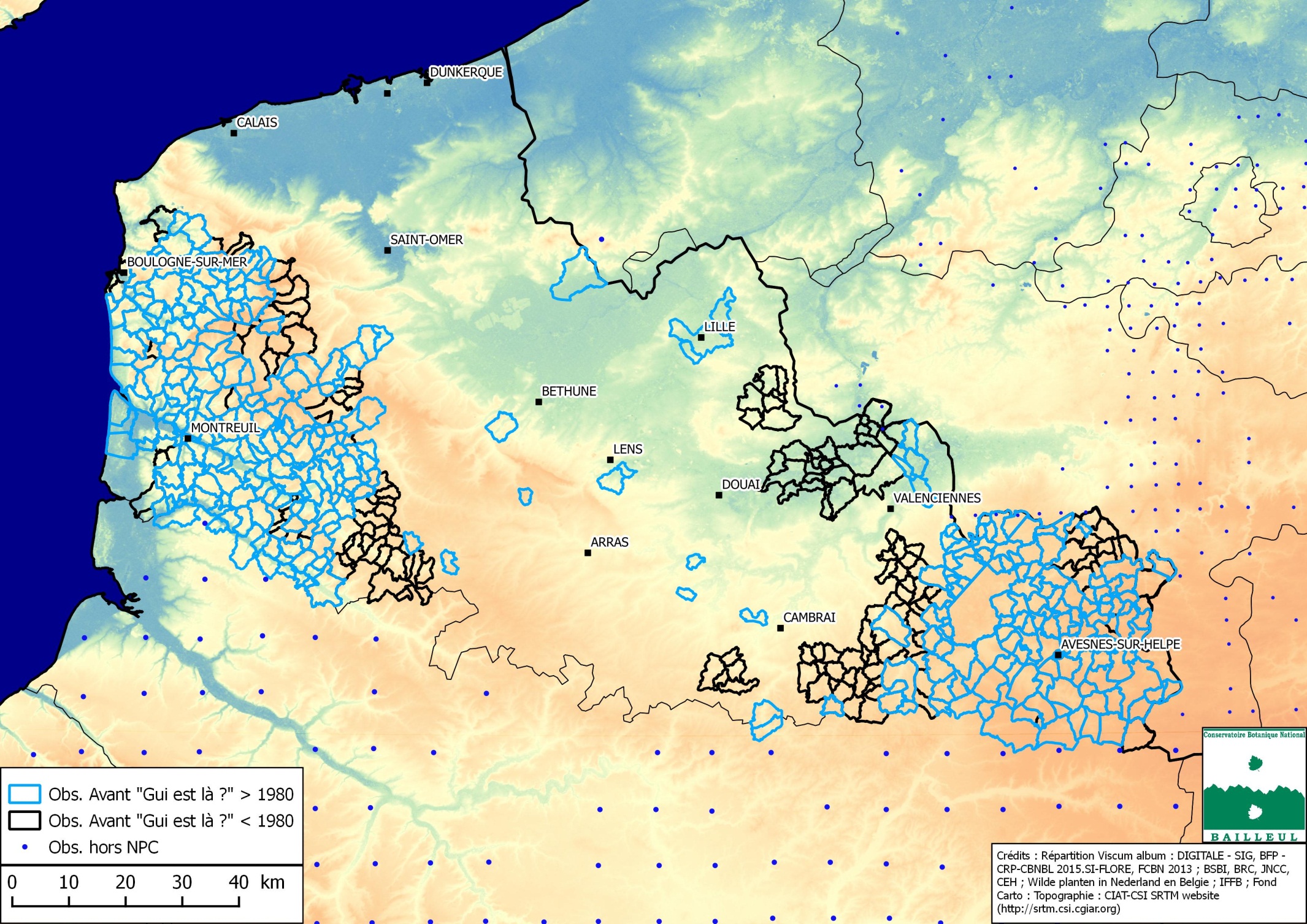 [Speaker Notes: Revenons donc à nos moutons càd le gui en région, puisque c’est pour cela que nous sommes ici

Tout d’abord, répartition du gui avant « Gui est là » par commune
Distinction entre données avant 1980 et après 1980 pour mettre en évidence les données récentes
Car important de mettre à jour les anciennes données pour voir si évolution de répartition, un des 2 objectifs de la campagne « Gui est là »
Boulonnais, Montreuillois et Ouest Artois d’un côté et Avesnois de l’autre avec une partie du Valenciennois.]
Opération Gui est là ? – 1/2
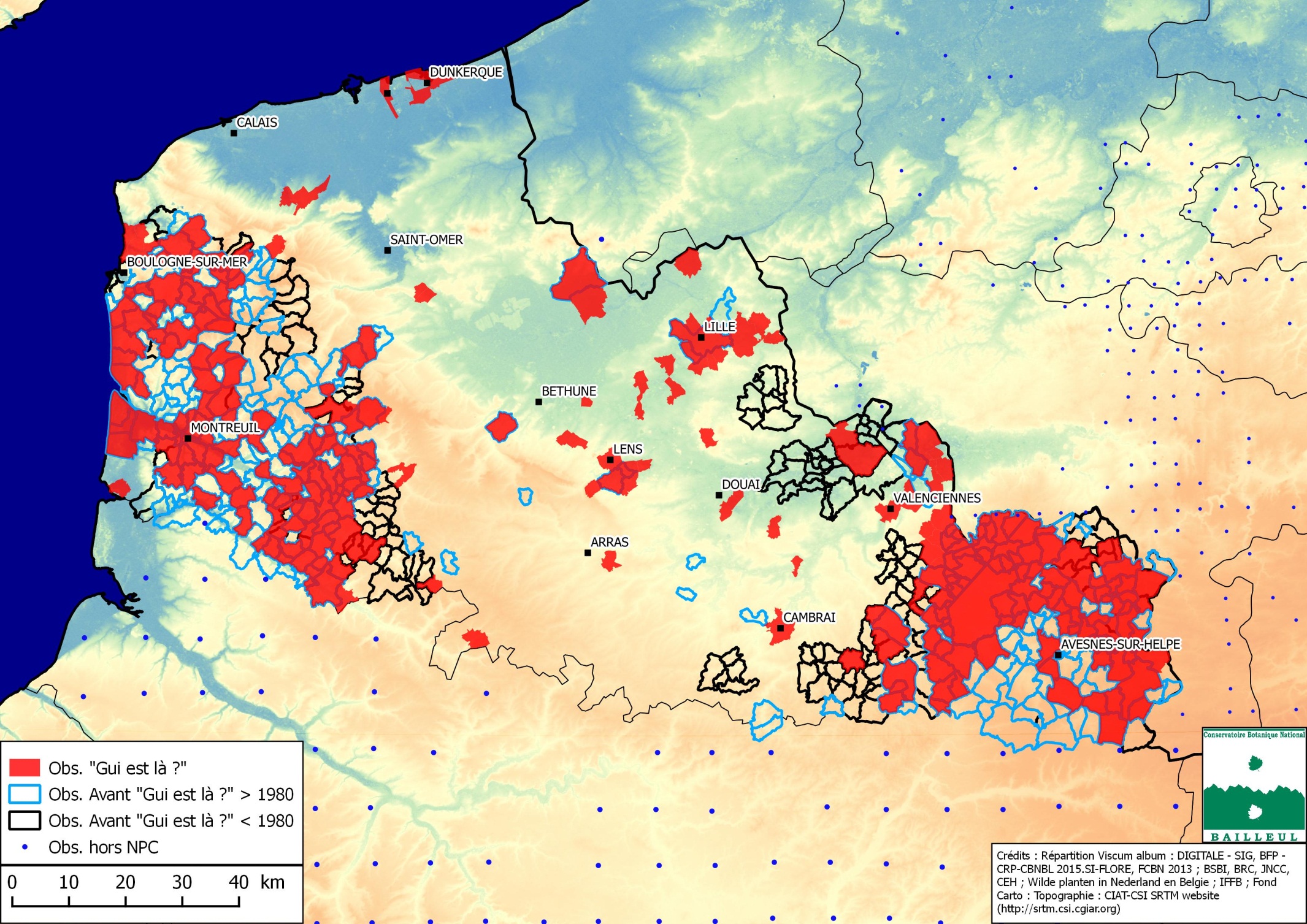 [Speaker Notes: Deux grands secteurs : Boulonnais et Artois bien reprospectés tout comme l’Avesnois
Avec une partie des anciennes données qui ont été actualisées : merci !
Quelques secteurs lacunaires : là on arrive aux limites du protocole, est-ce une absence de prospections ou une absence de gui ?
Opération reconduite l’année prochaine !!!

Quelques exemples de localisations, d’abord dans l’Artois et le Boulonnais puis dans l’Avesnois]
Opération Gui est là ? – Nouvelles localisations
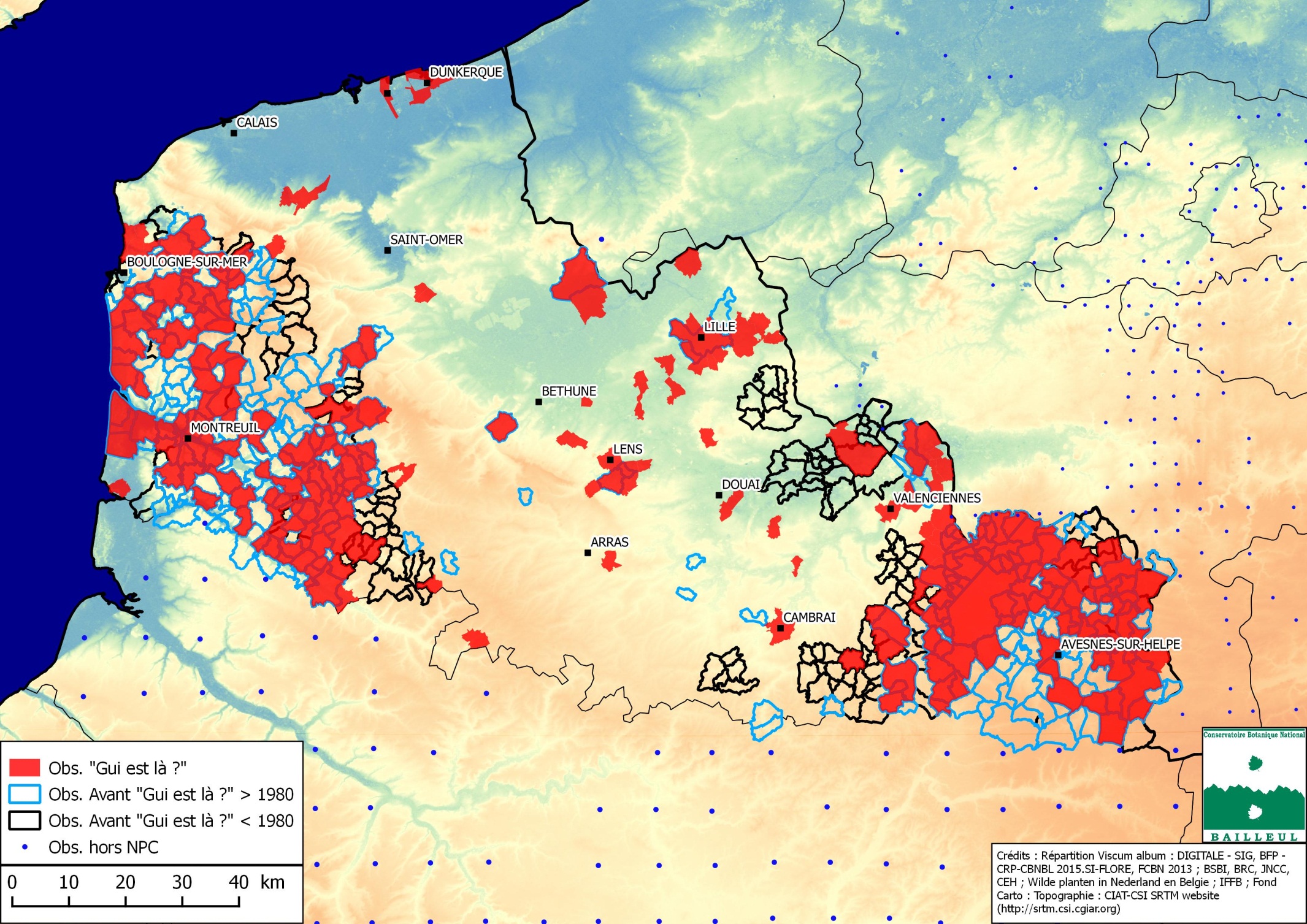 [Speaker Notes: Concernant les nouveaux secteurs d’observation du gui : on trouve d’un côté certaines communes qui élargissent un peu les 2 bastions régionaux mais on trouve aussi des observations isolées. C’est le cas à Dunkerque, Guînes (Zutkerque), Saint-Omer sud (Racquinghem), Cambraisis et Gohelle, autour de l’agglomération lilloise, valenciennois (Condé)
En plus de ce confortement au niveau des secteurs principaux de présence, votre contribution nous aura permis de mettre en évidence la présence clairsemée du gui sur le reste de la région : ressemble plus à ce que l’on voit dans les pays longeant la mer du nord.]
Les observations – Les arbres-hôtes
Arbres hôtes en région
Autres : Charme, Frêne, Sorbier…
[Speaker Notes: Je voudrais revenir sur les arbres hôtes que vous avez observés :
… …
Sachant que les erreurs sont possibles pour la détermination des arbres hôtes, surtout en hiver !
% intéressants, grosses différences avec pays voisins : Angleterre et Suisse : pommiers et tilleuls + de 50%; Luxembourg : fruitiers et peupliers
Parfois Erables, Peupliers en fonction des conditions locales]
Quelques observations – Boulonnais/Artois
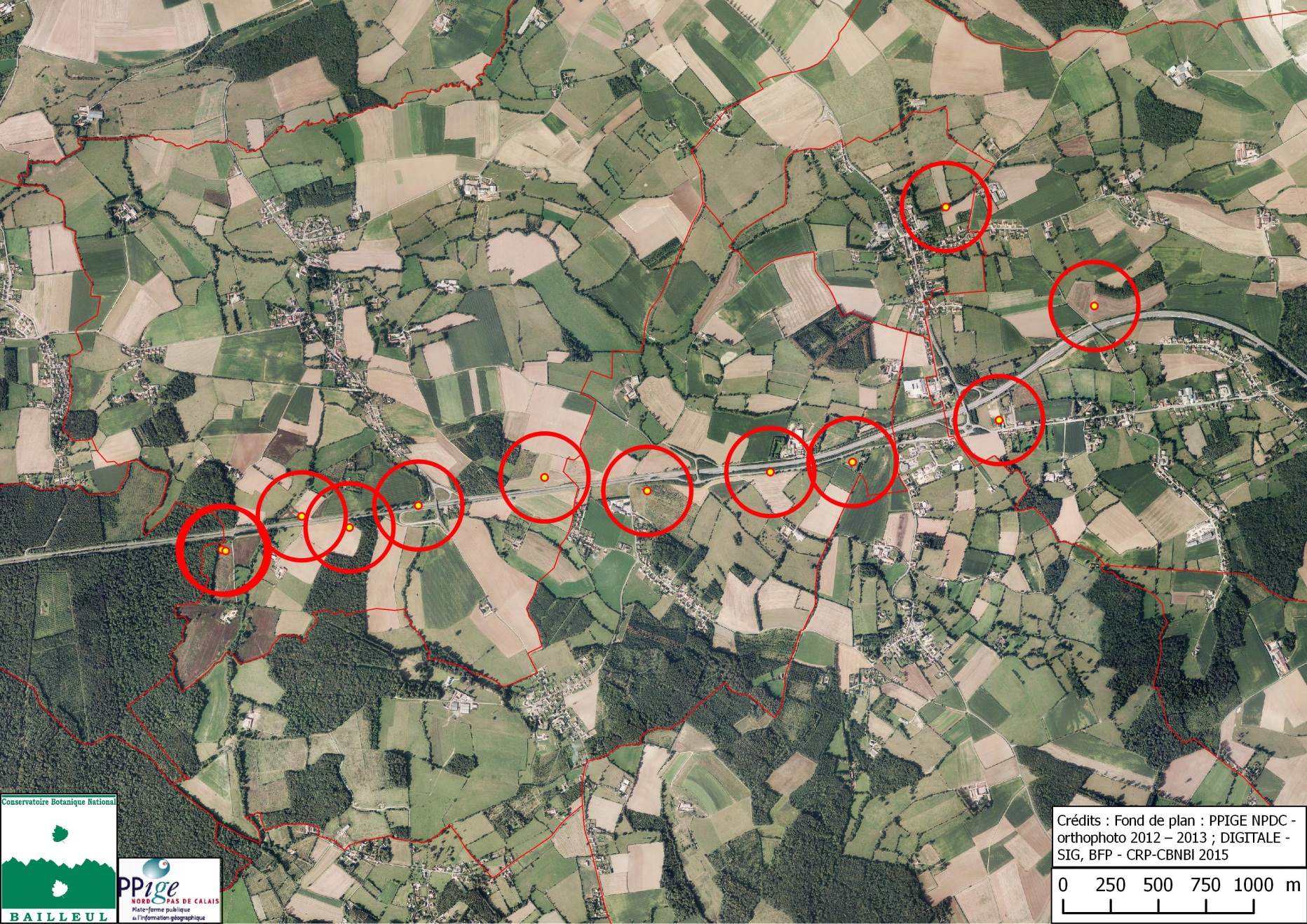 Bellebrune & Belle-et-Houllefort – Long d’une route – Peupliers
[Speaker Notes: Une belle ligne droite, colonisation d’arbres de bord de route par le gui]
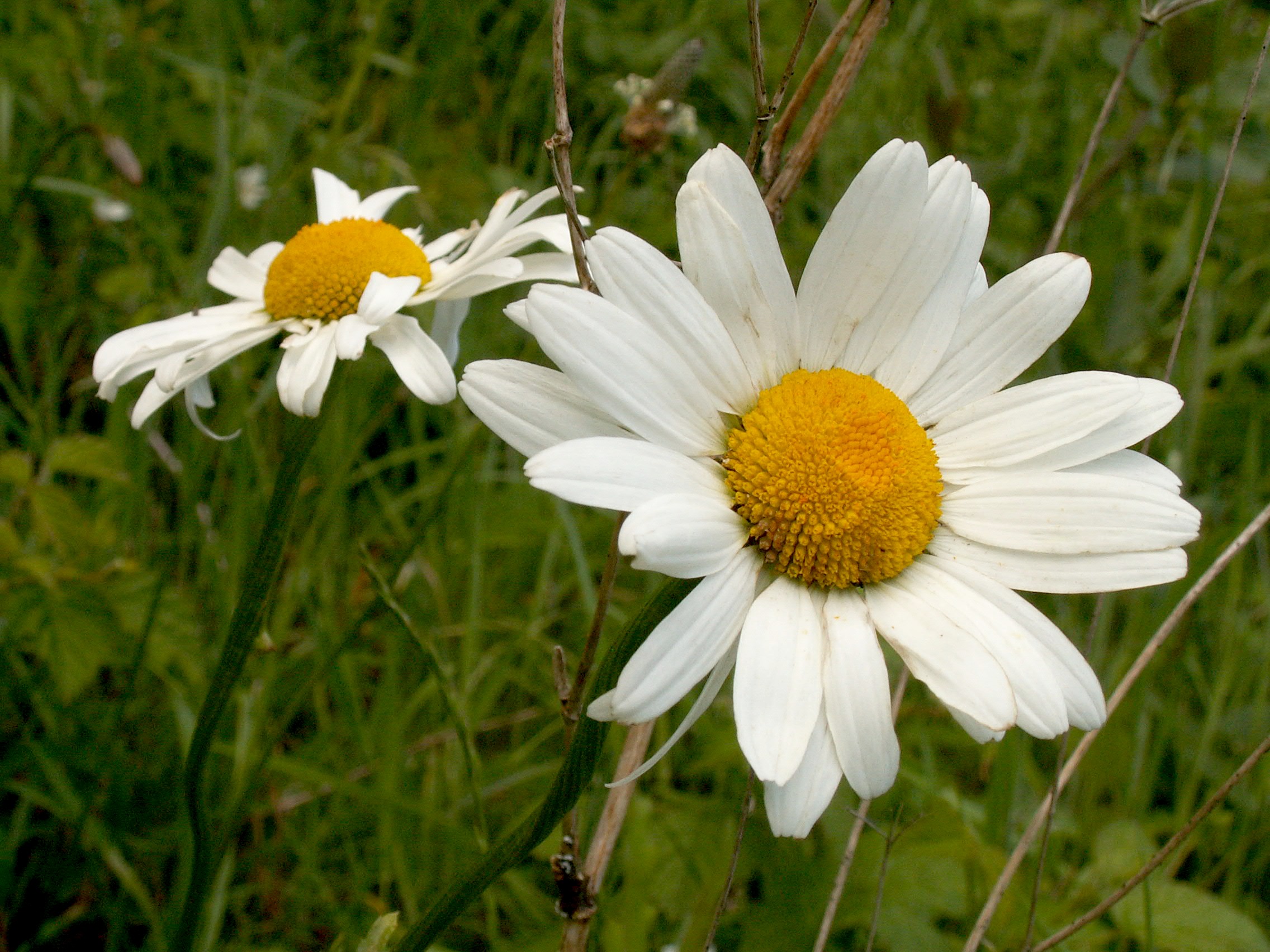 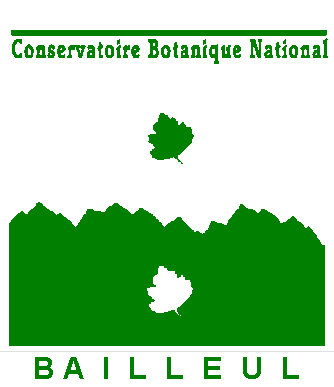 Marguerite est dans le pré?
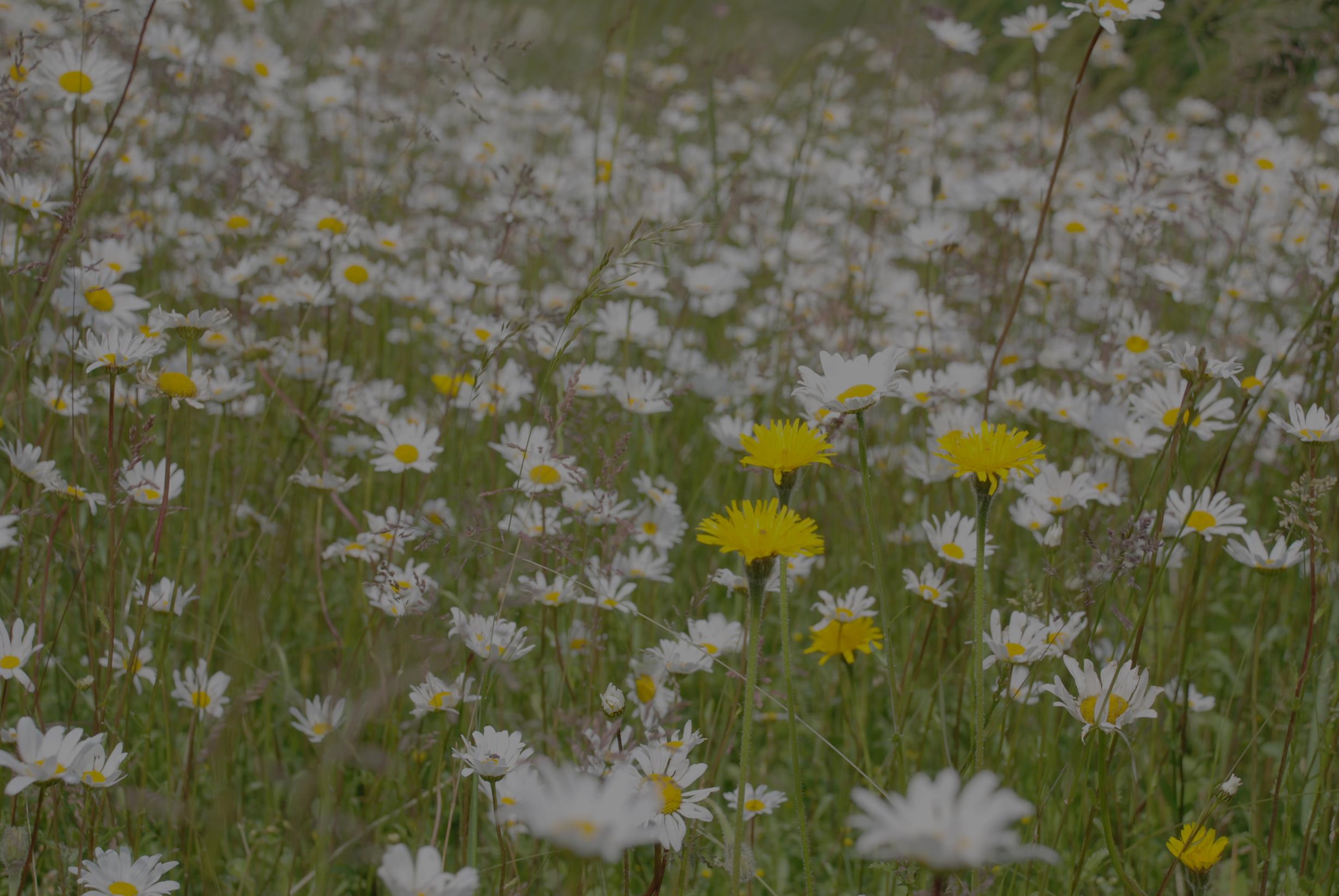 Marguerite est dans le pré?
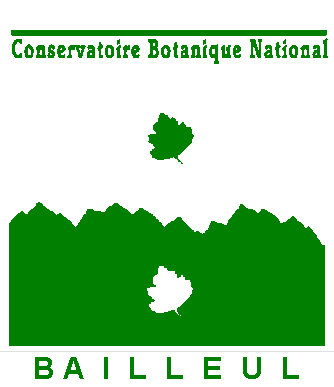 Un besoin réel
Régression des effectifs
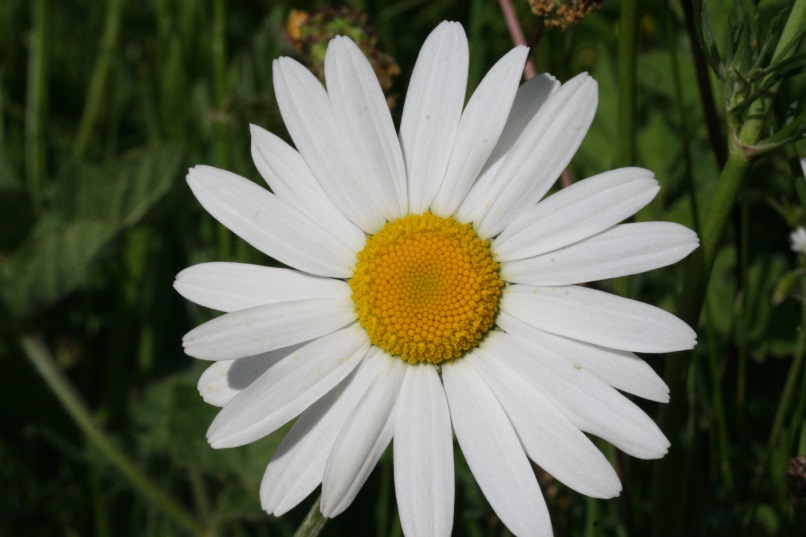 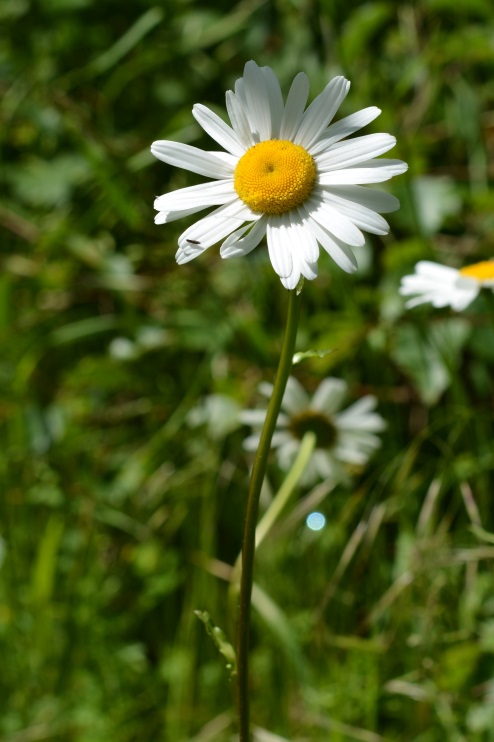 Une espèce « grand public »
- identification (relativement) aisée
- plante symbolique
Pourquoi la Grande marguerite?
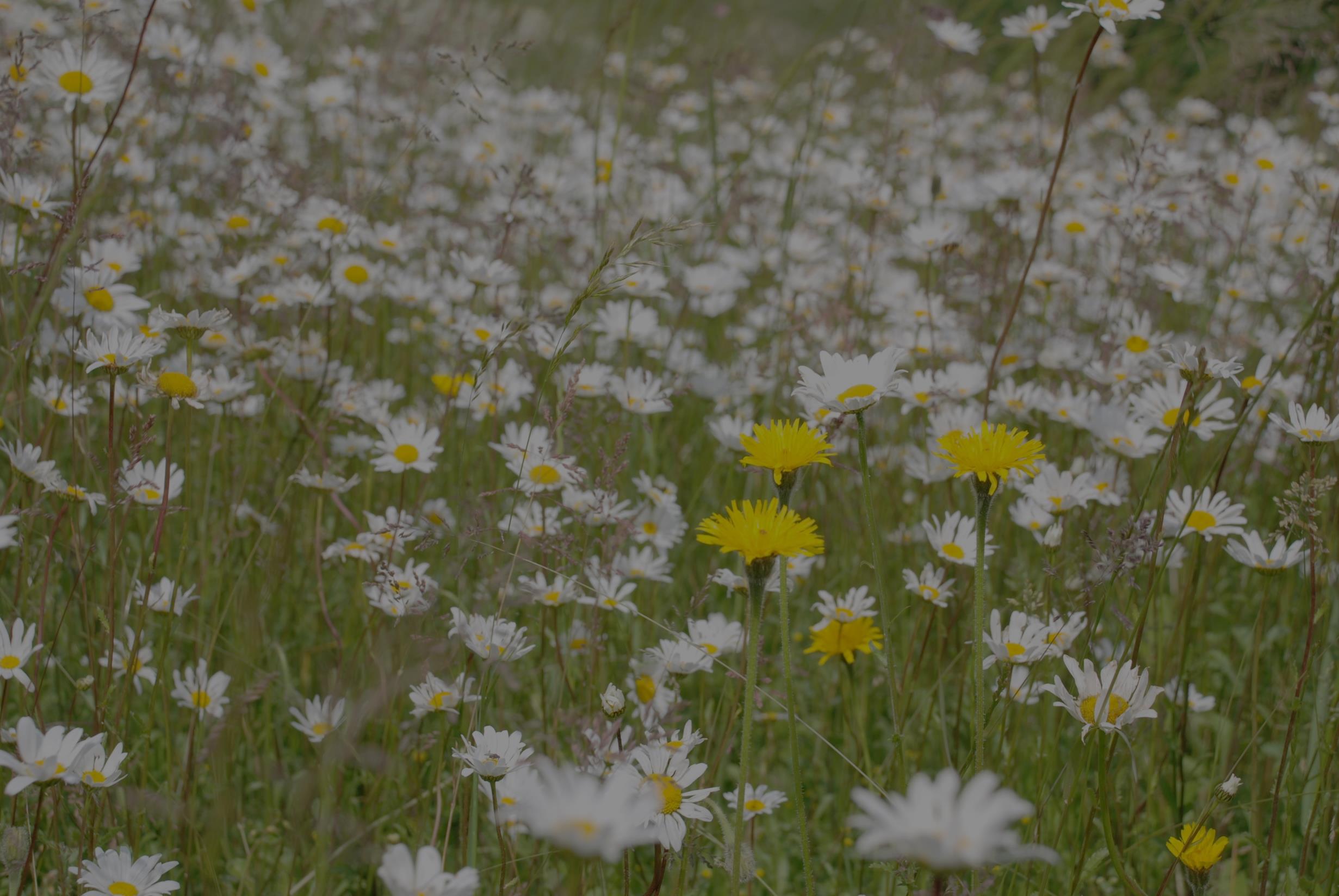 Marguerite est dans le pré?
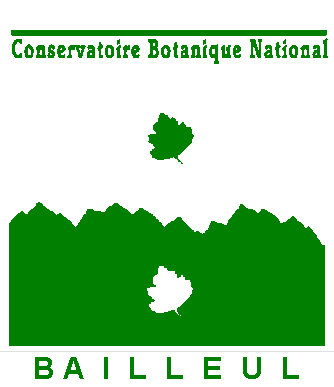 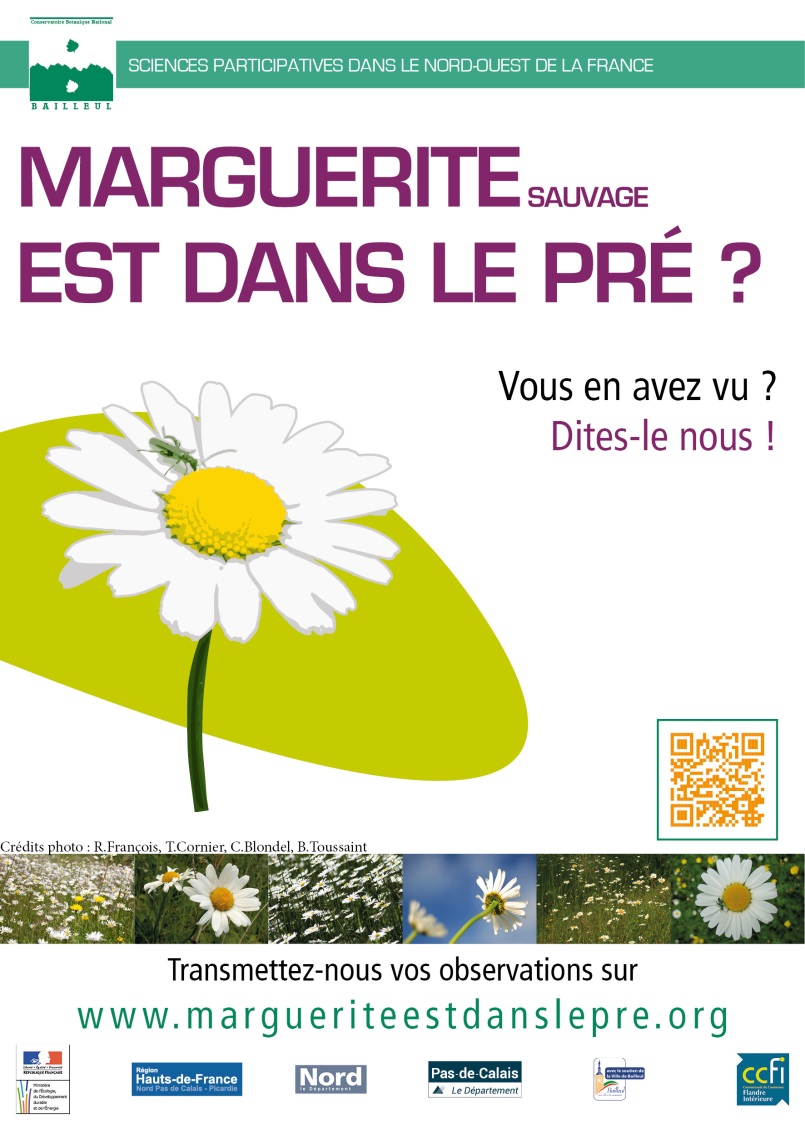 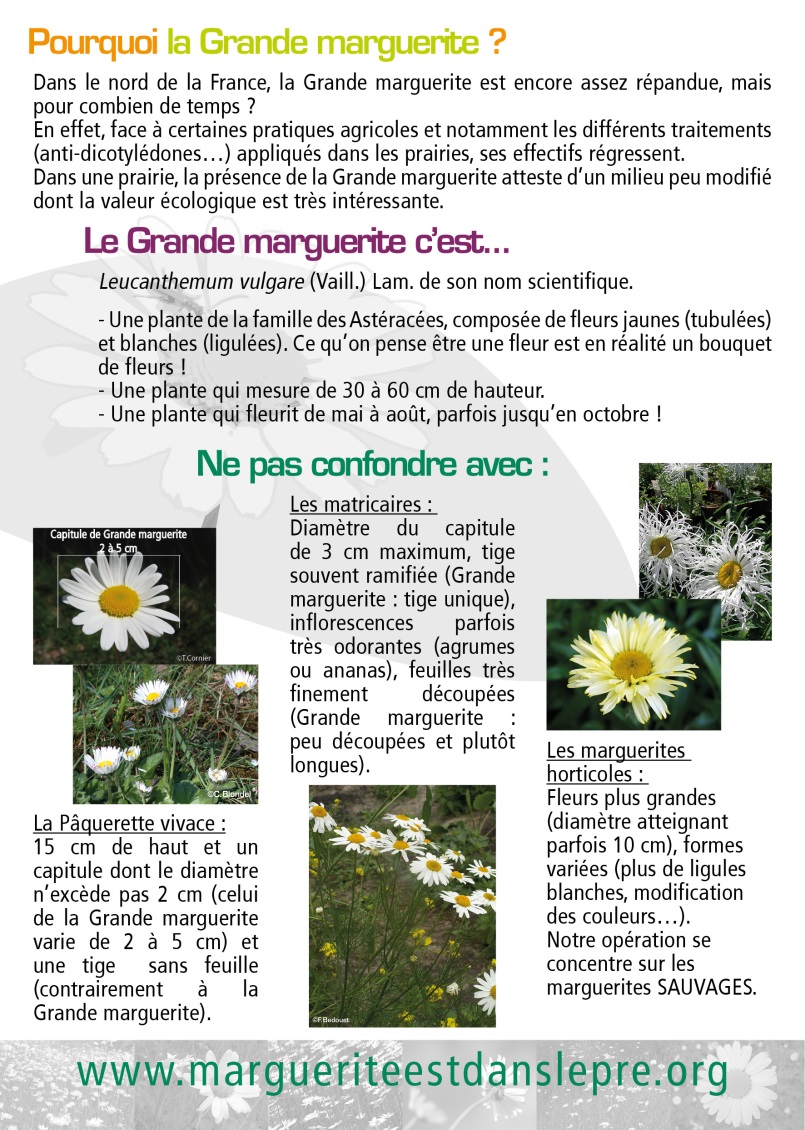 La communication
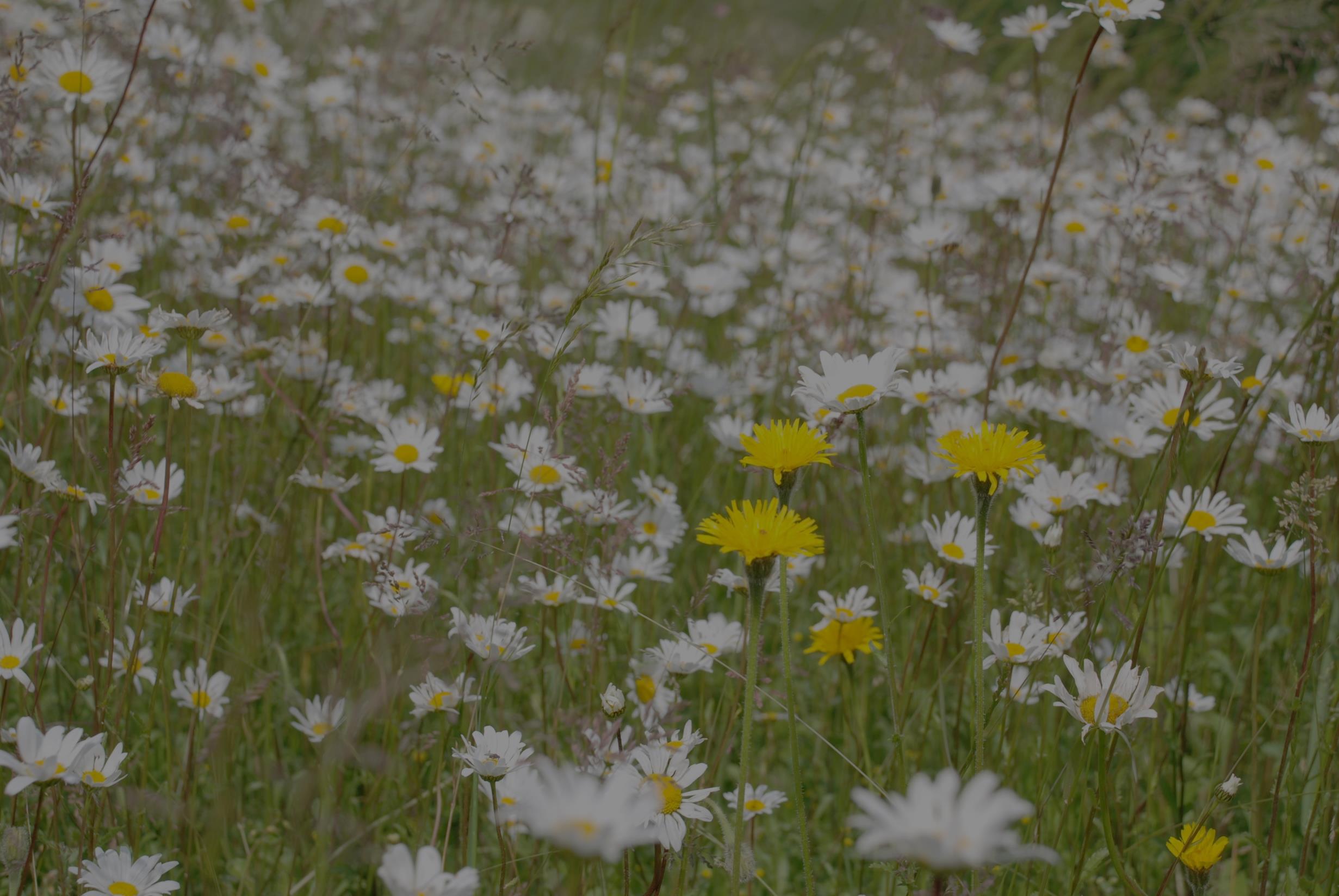 Marguerite est dans le pré?
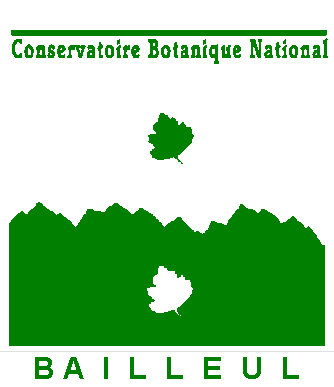 Légèreté, rigueur scientifique et…opérationnalité!
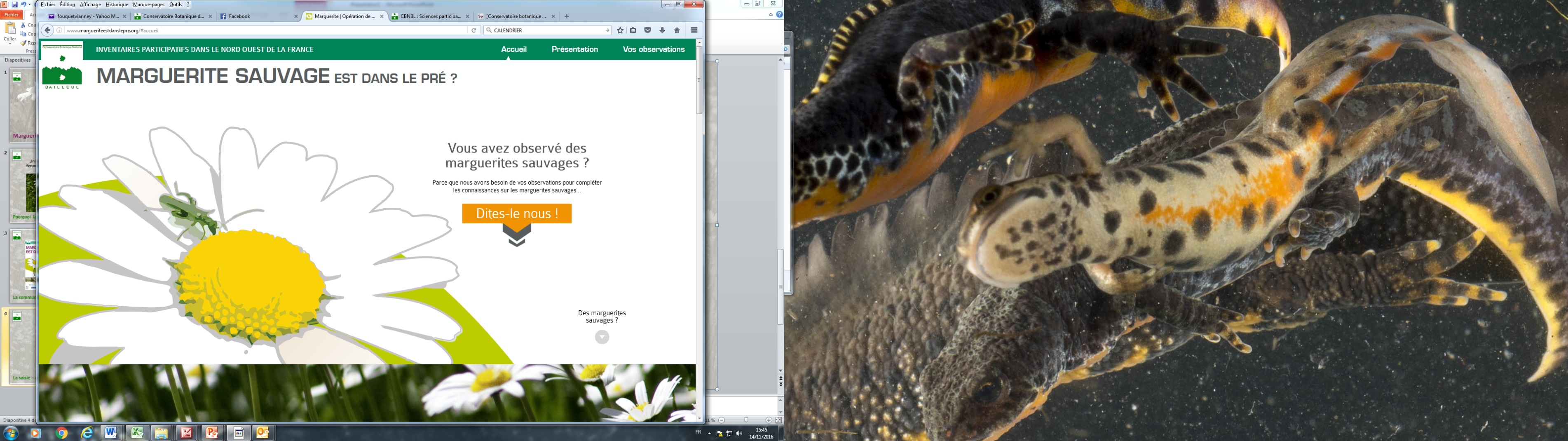 La saisie – accueil
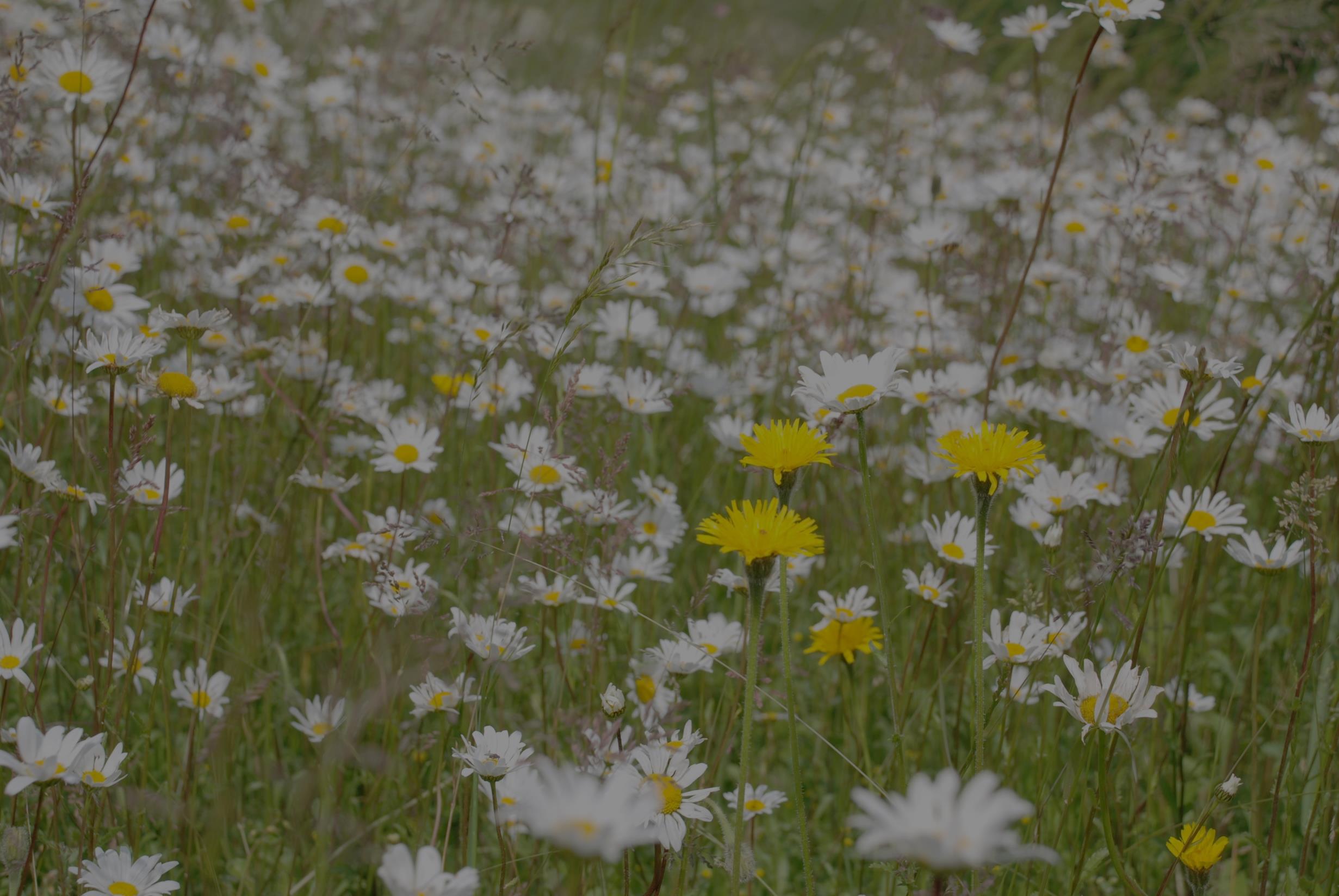 Marguerite est dans le pré?
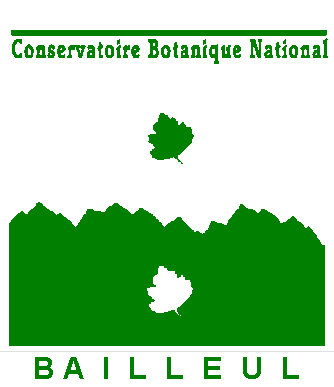 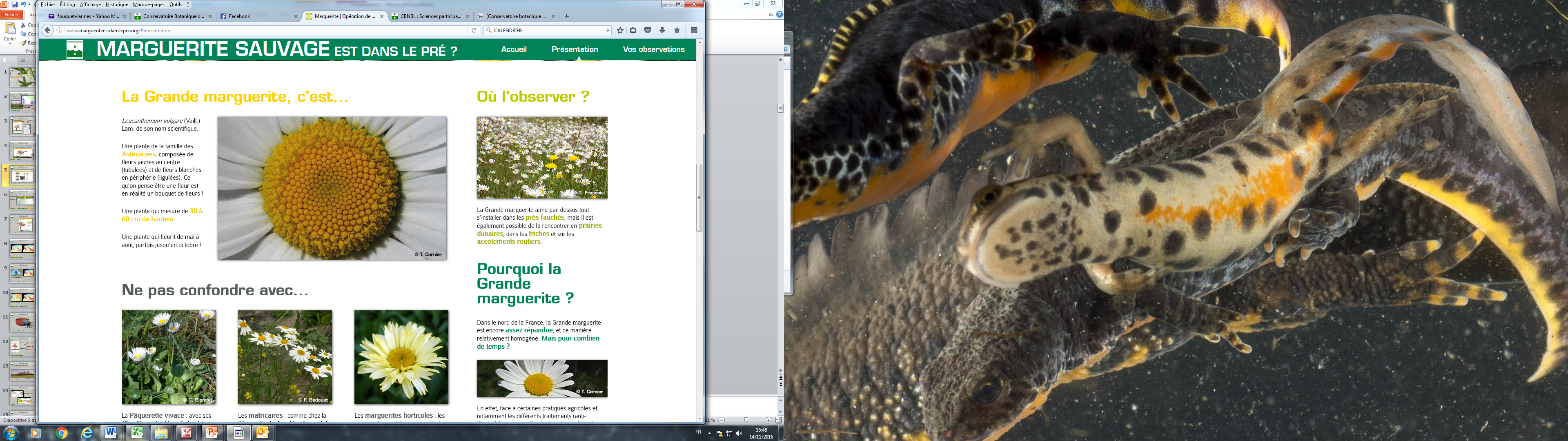 La saisie – introduction
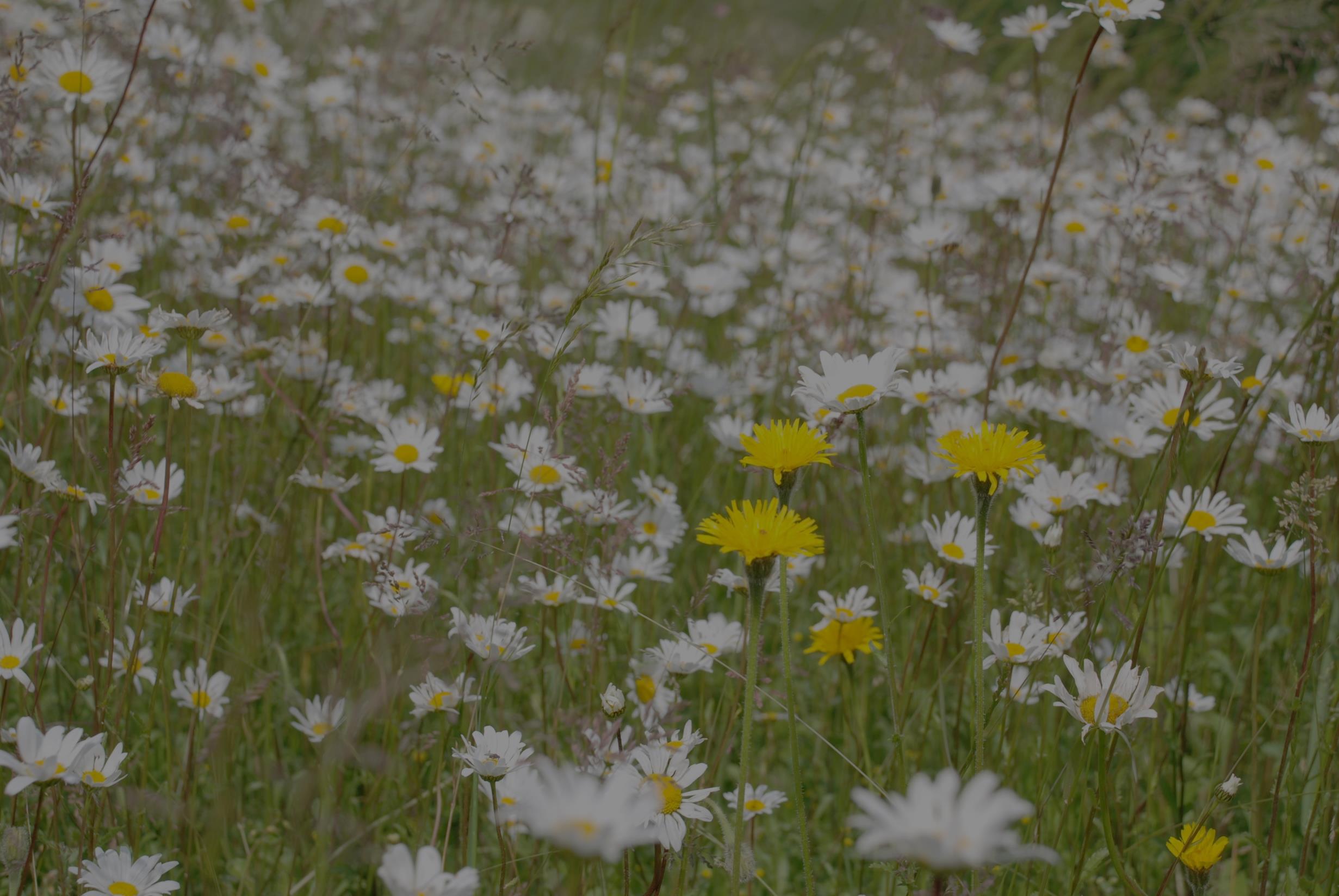 Marguerite est dans le pré?
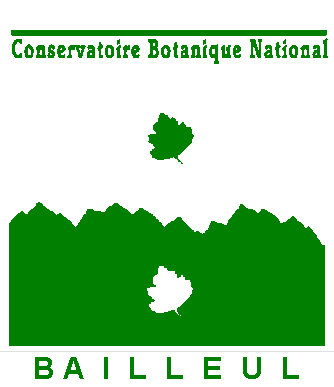 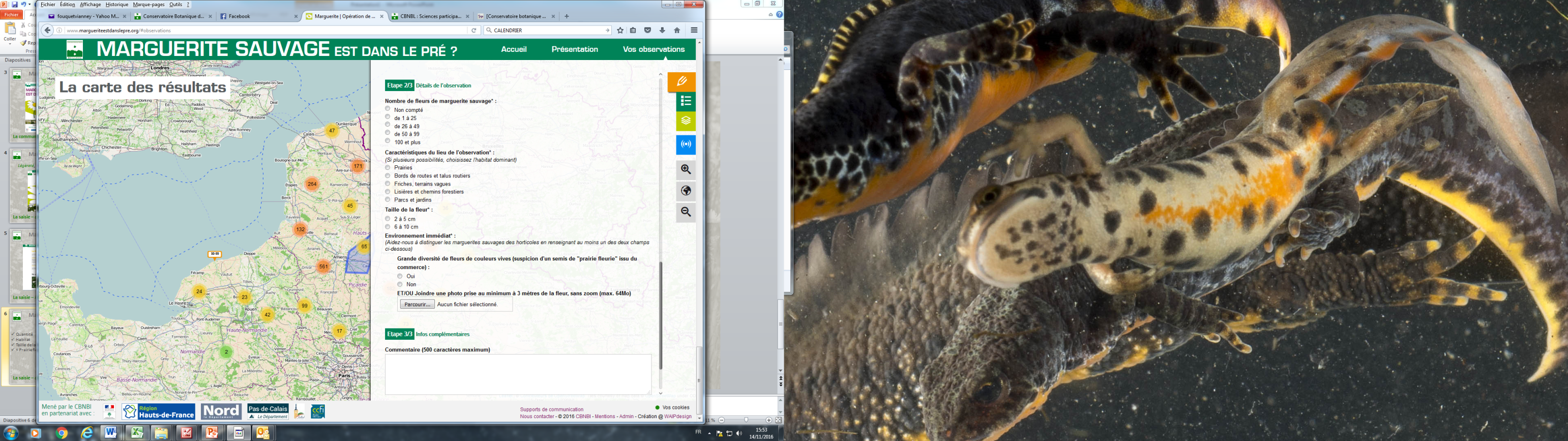 Quantité
Habitat
Taille de la fleur
« Prairie fleurie »?
La saisie – données essentielles
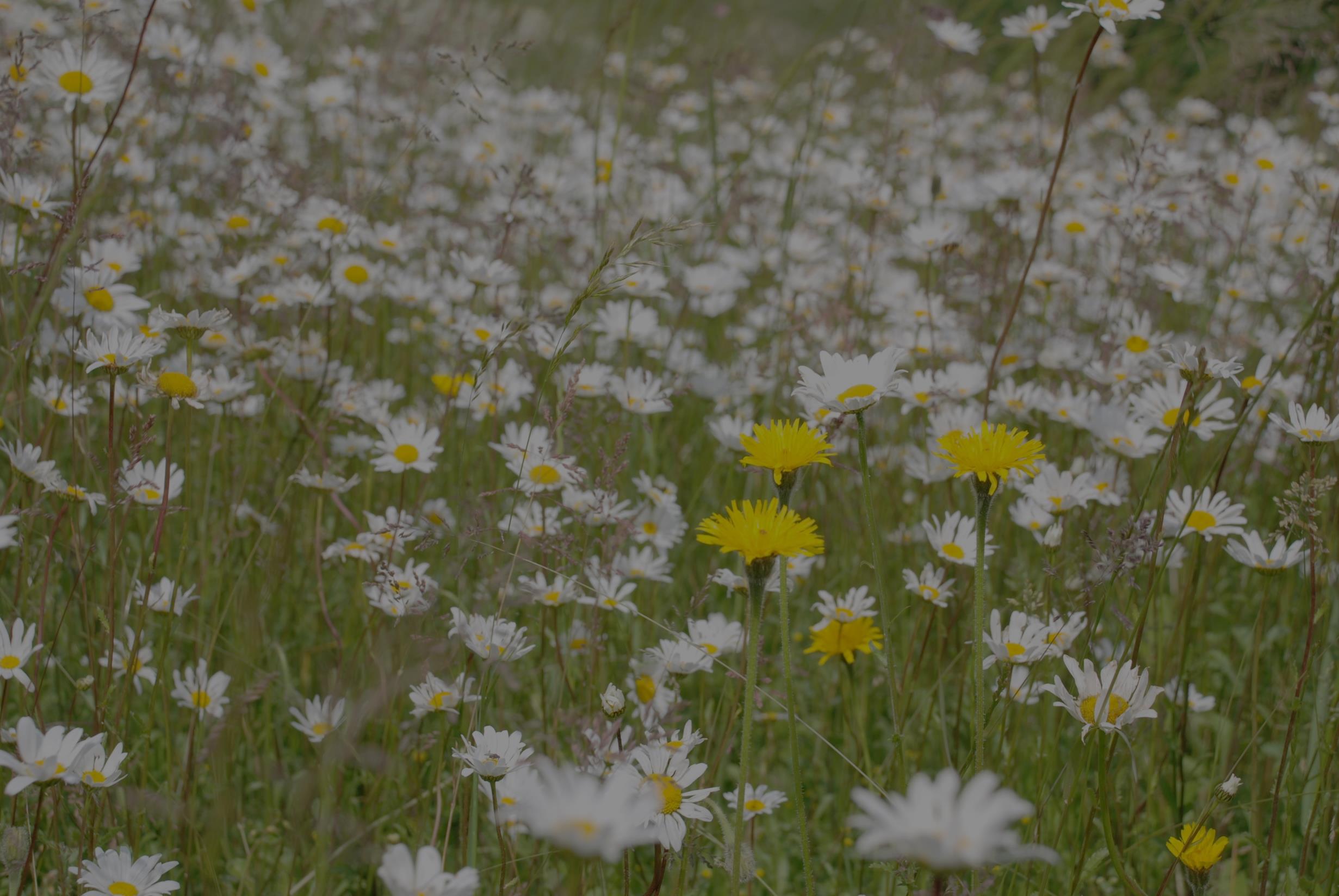 Marguerite est dans le pré?
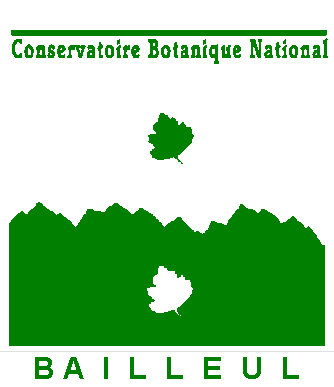 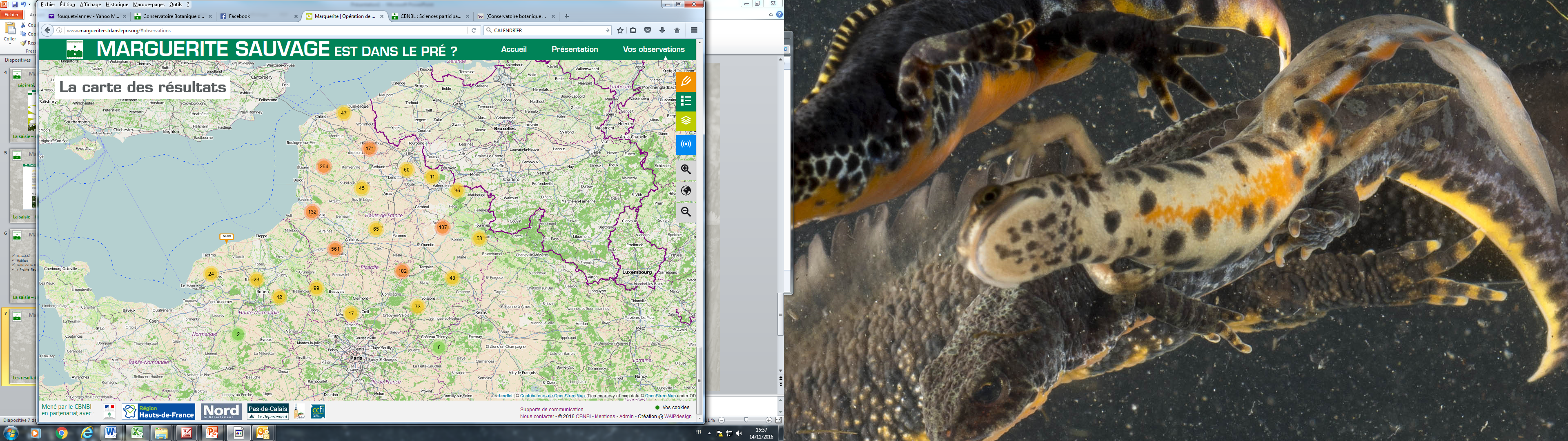 Les résultats
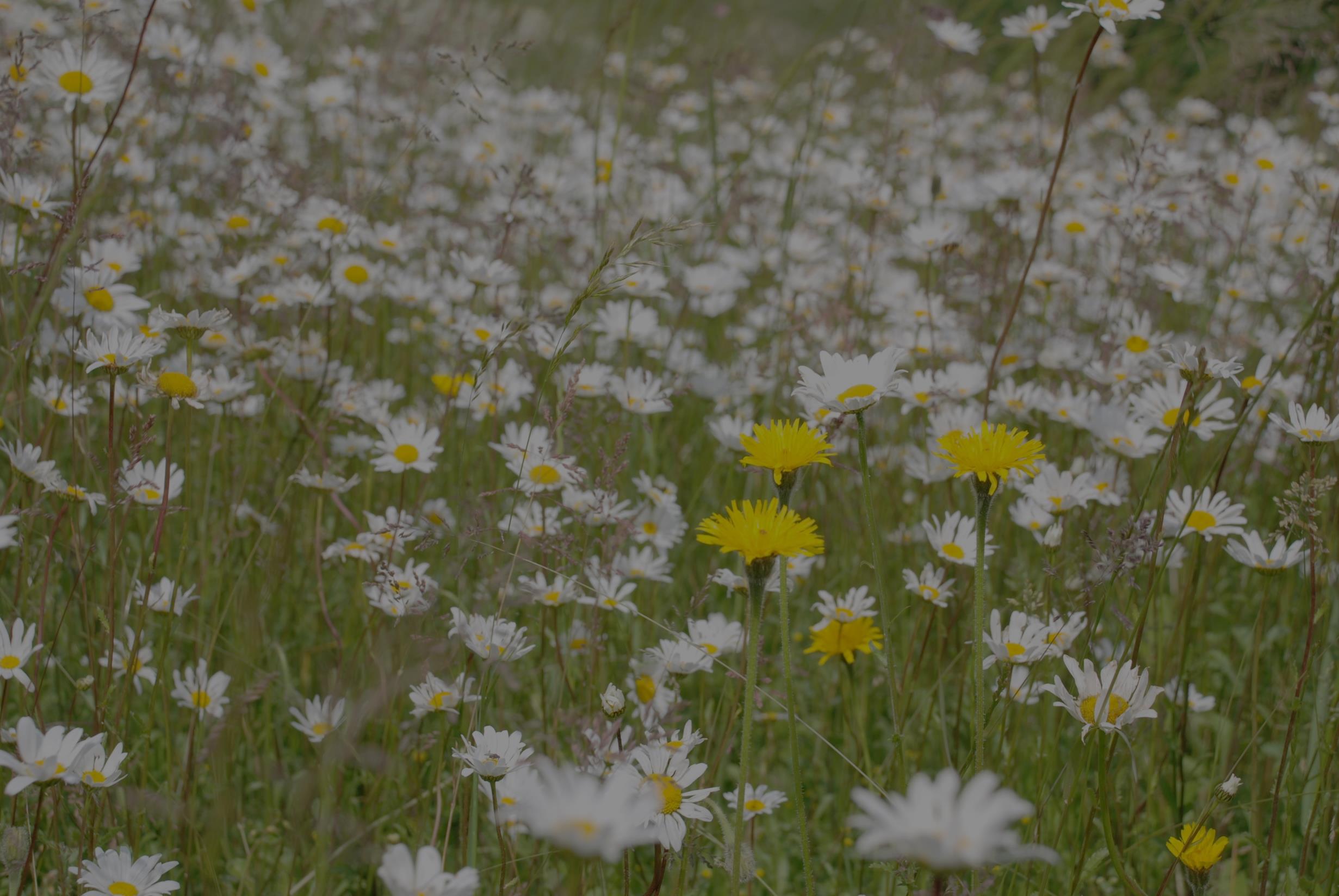 Marguerite est dans le pré?
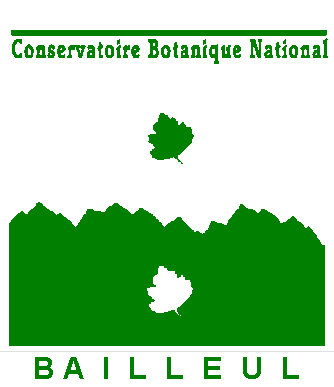 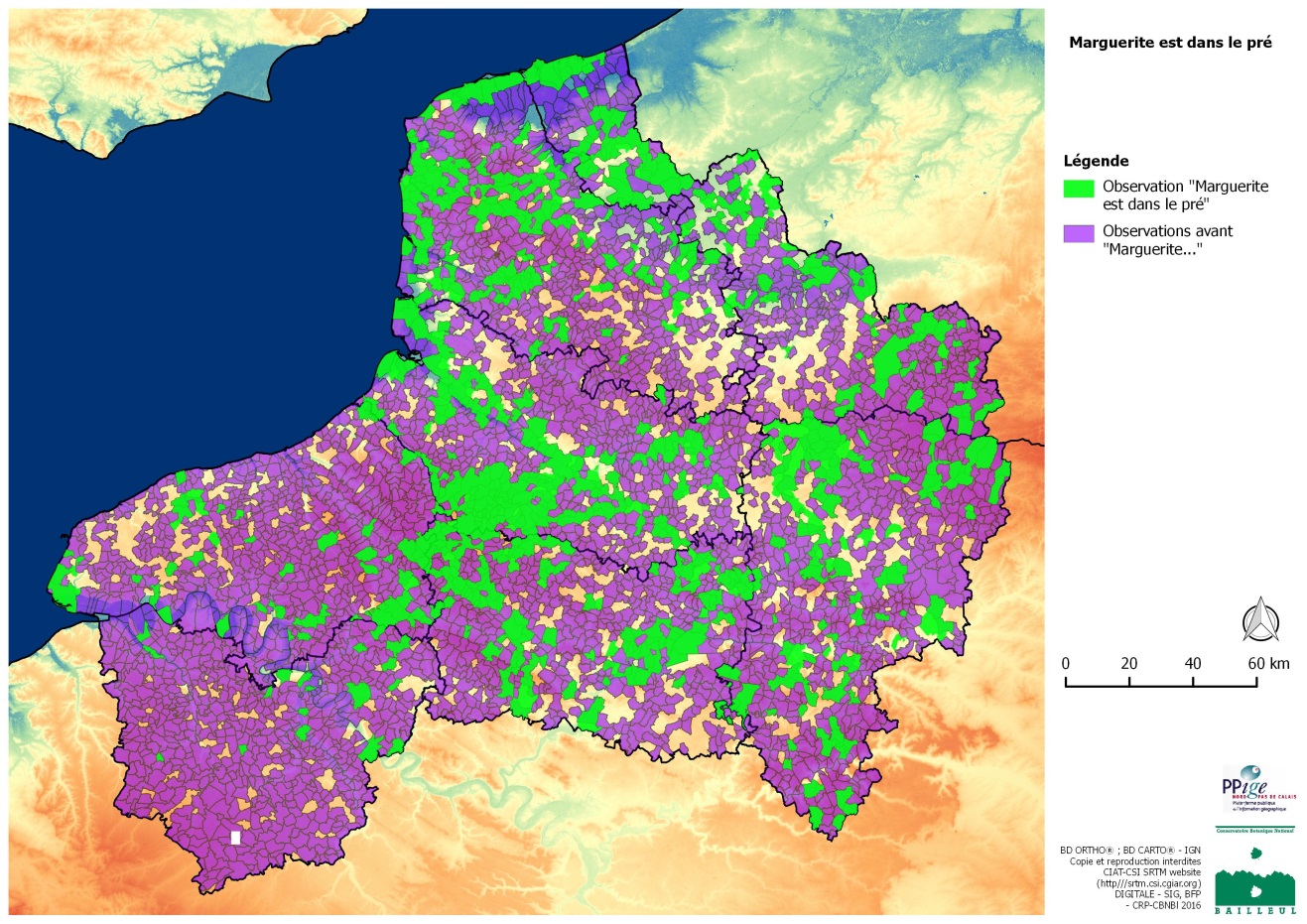 + analyse qualitative…
Les résultats – ébauche
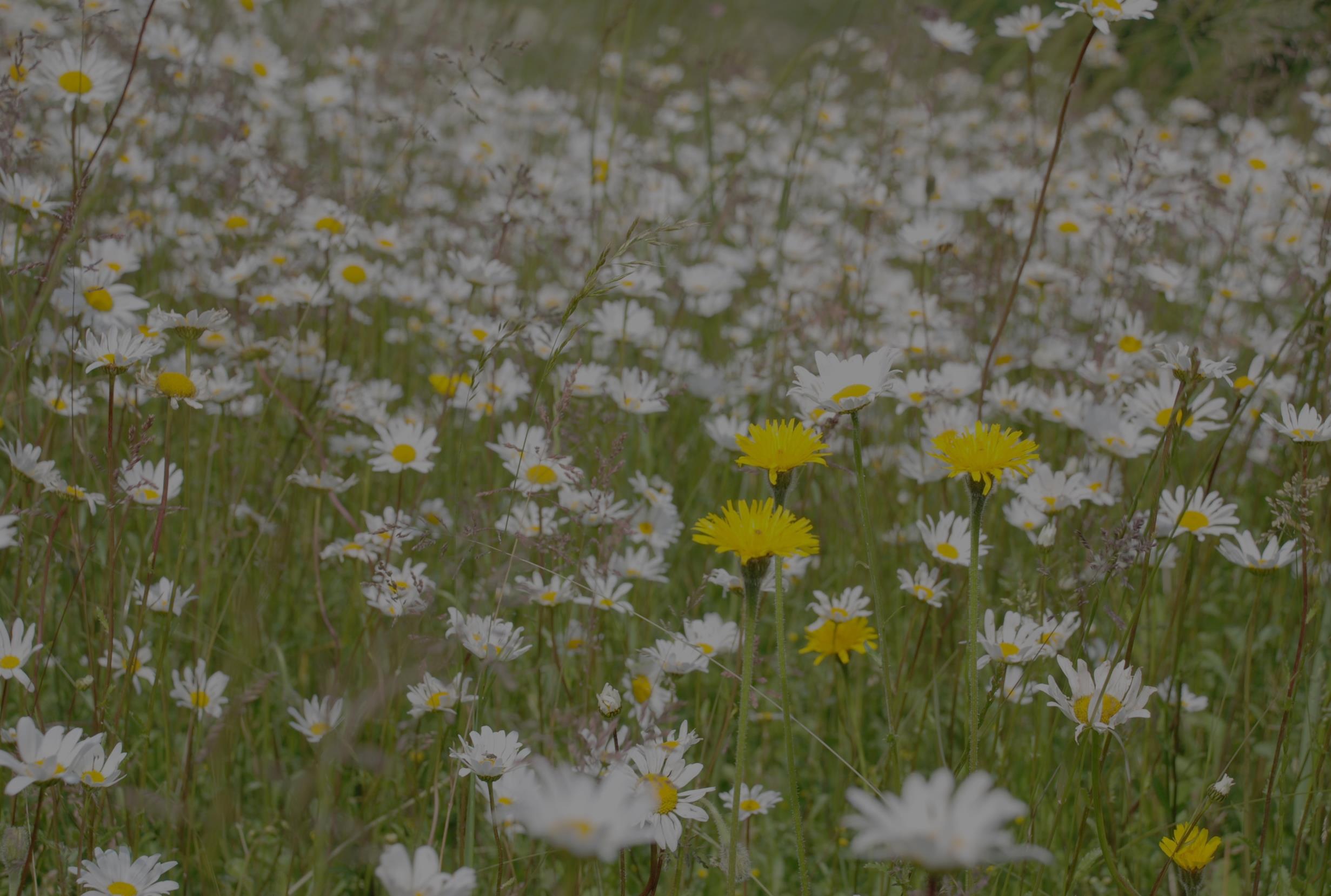 Marguerite est dans le pré?
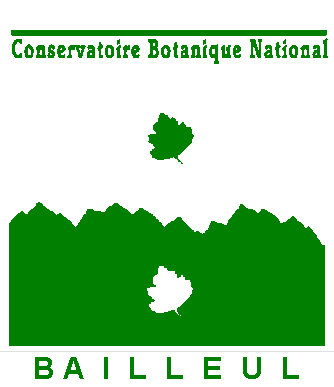 + de 2000 observations et 200 contributeurs!
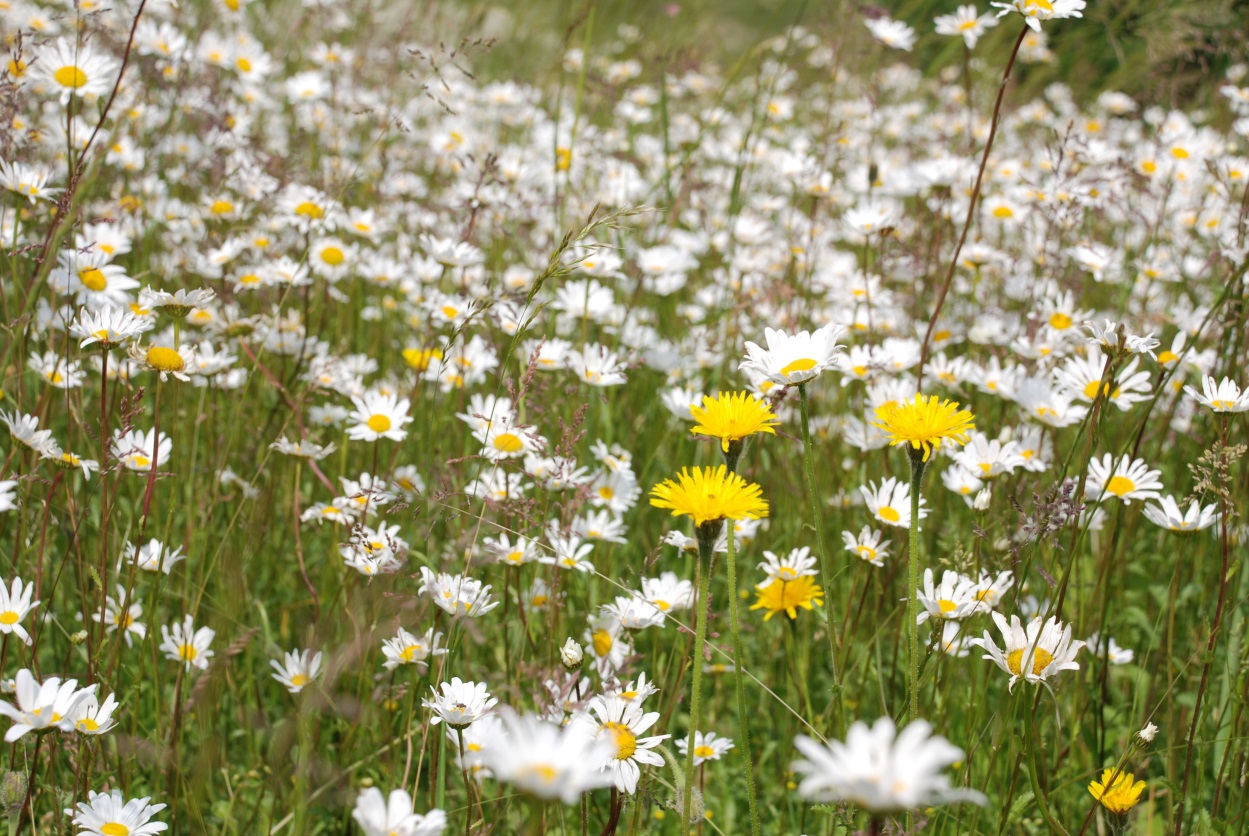 Le bilan chiffré
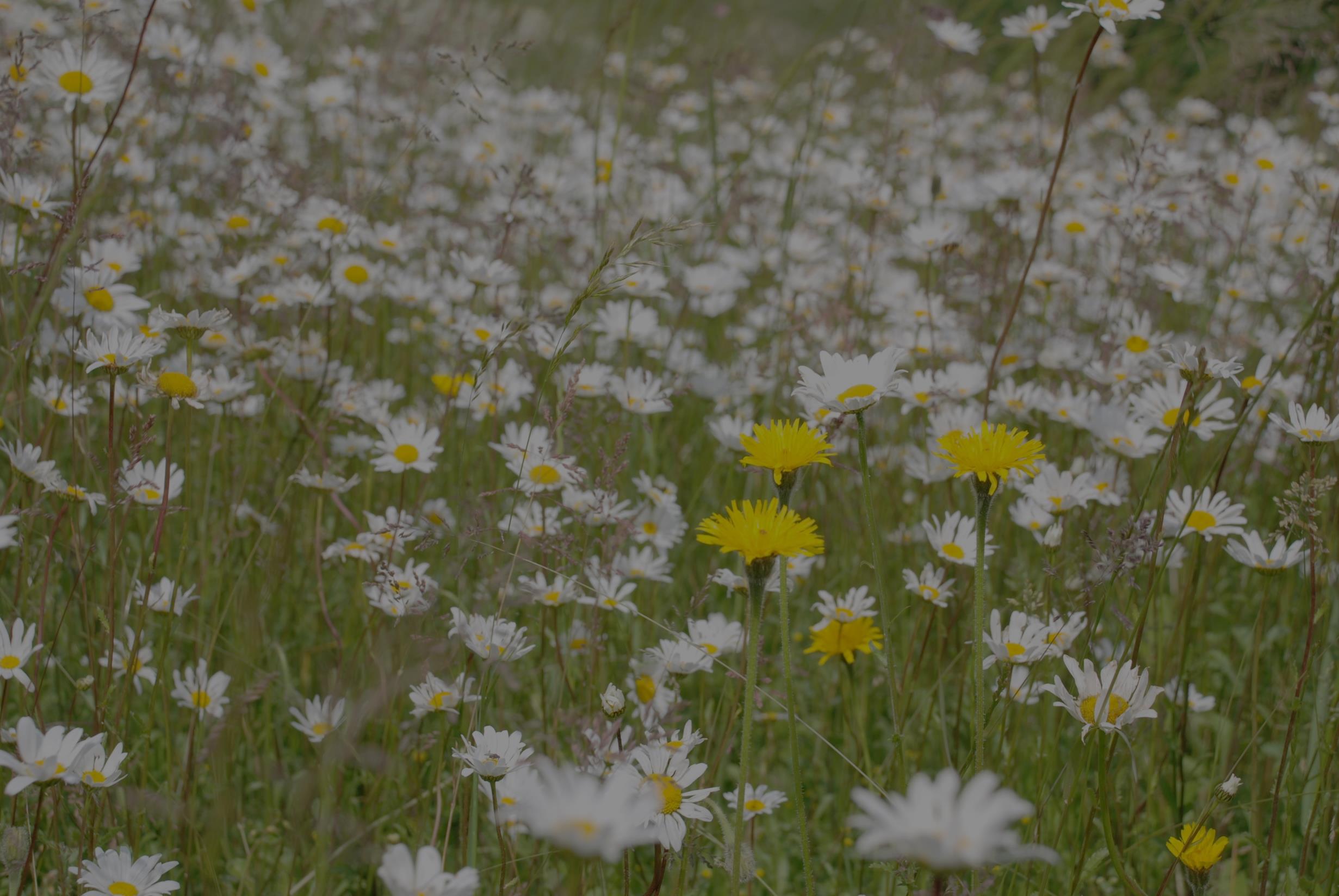 Marguerite est dans le pré?
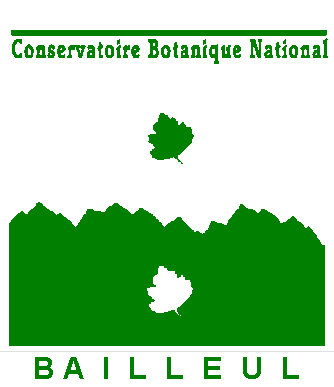 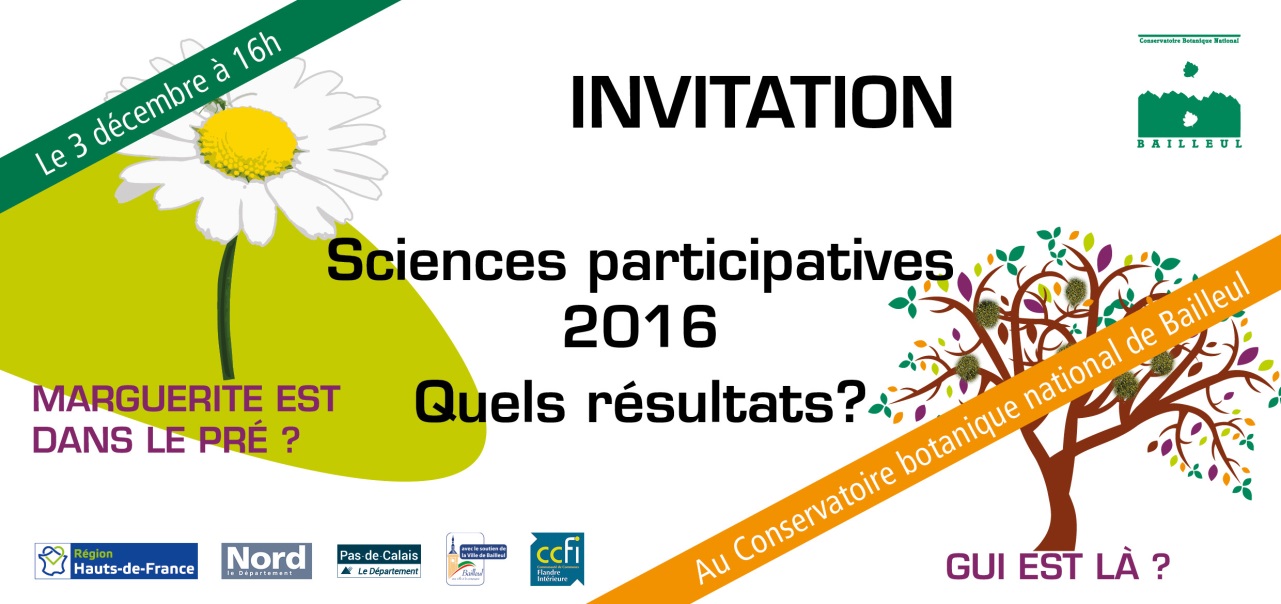 Incontournable!
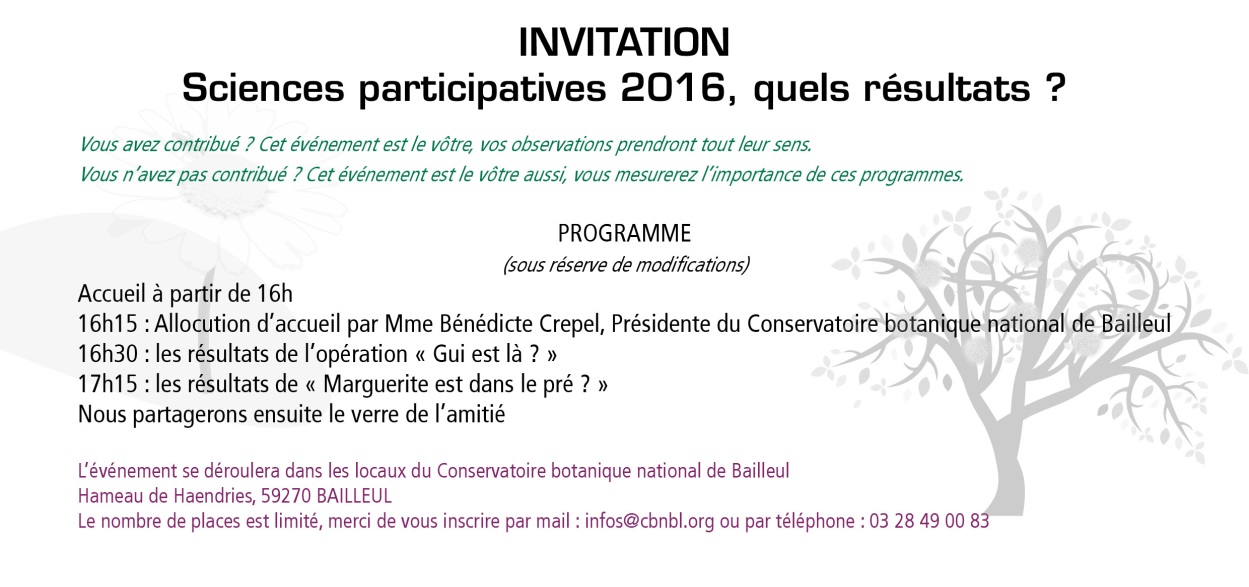 La restitution
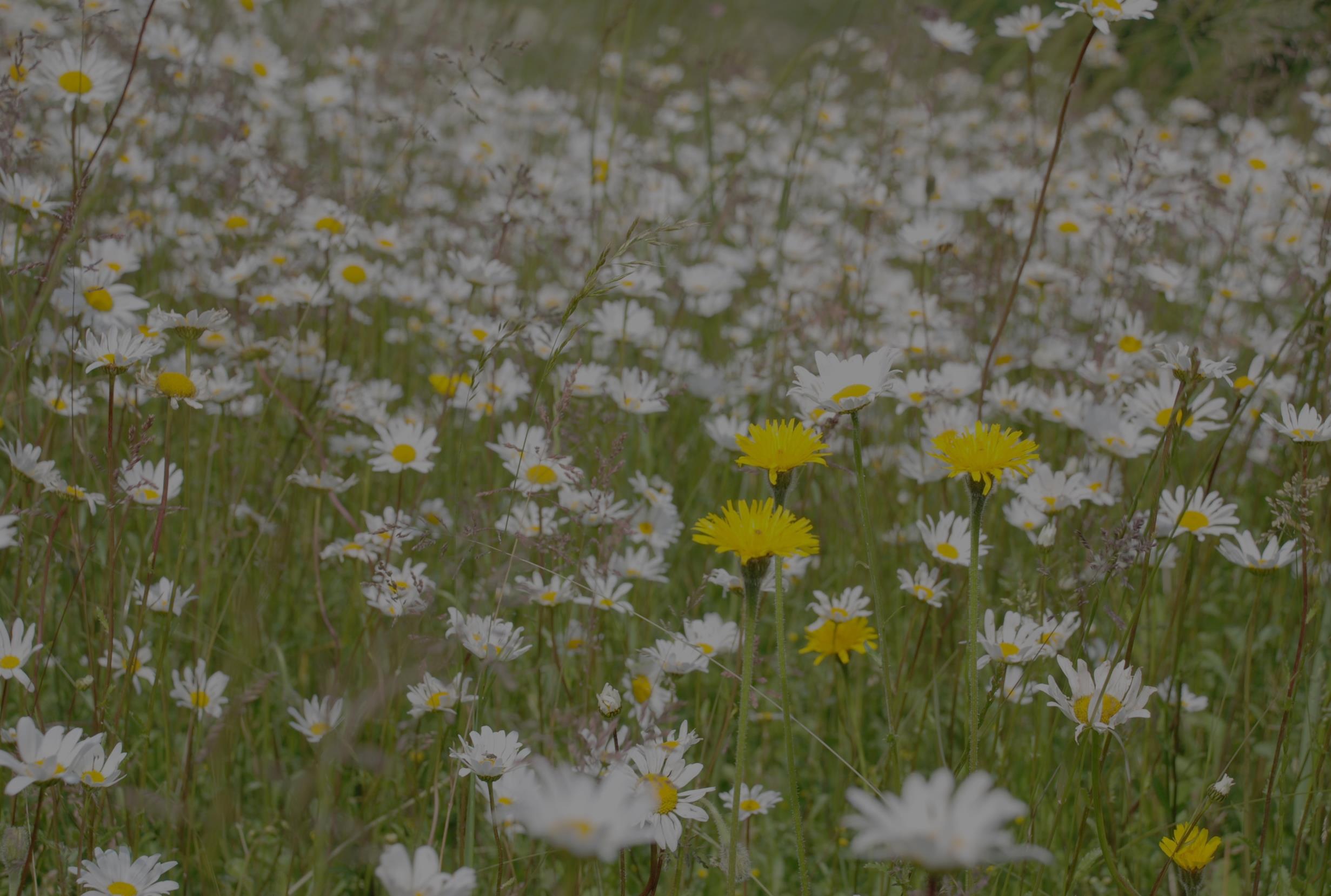 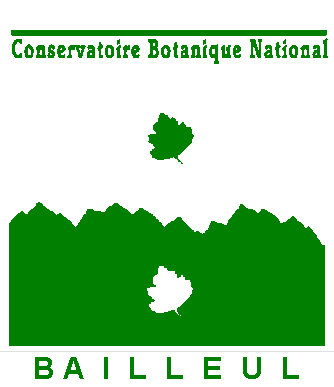 Digitale 2
www.cbnbl.org
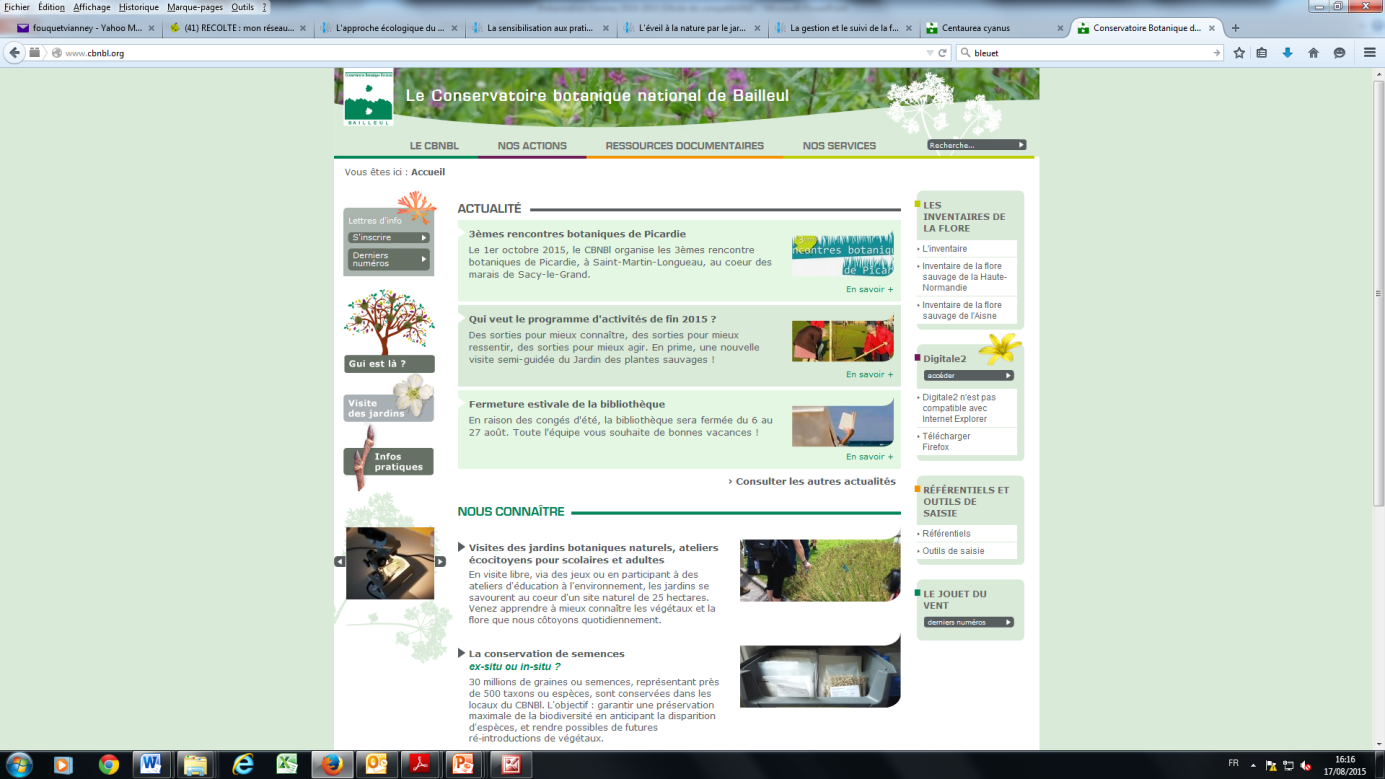 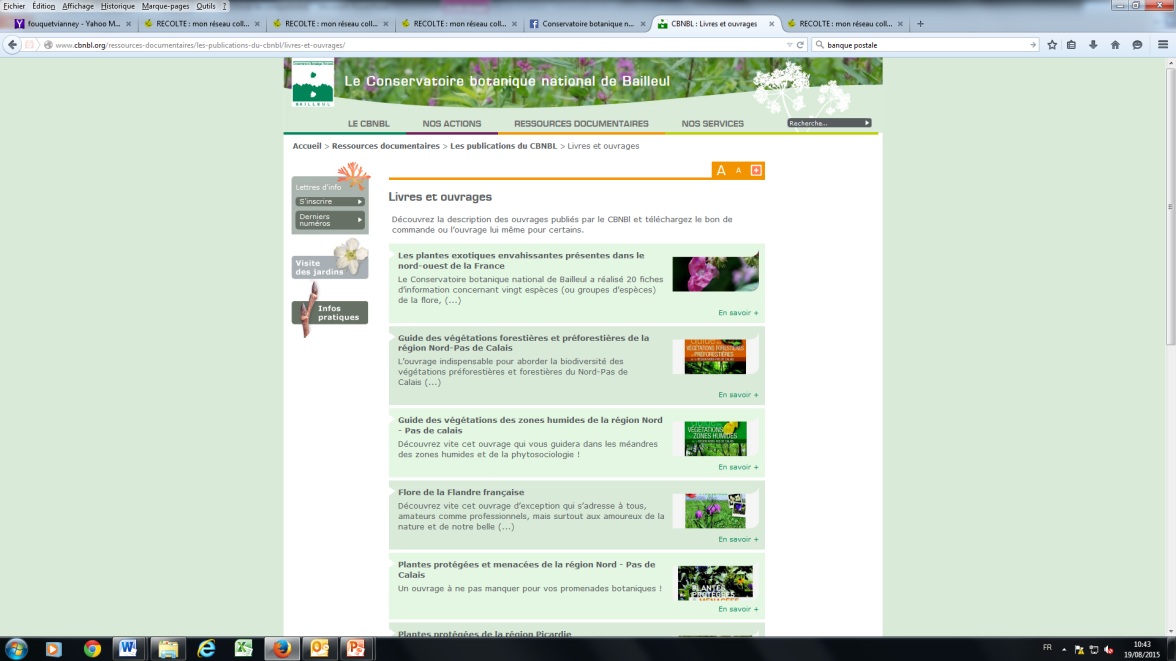 L’information
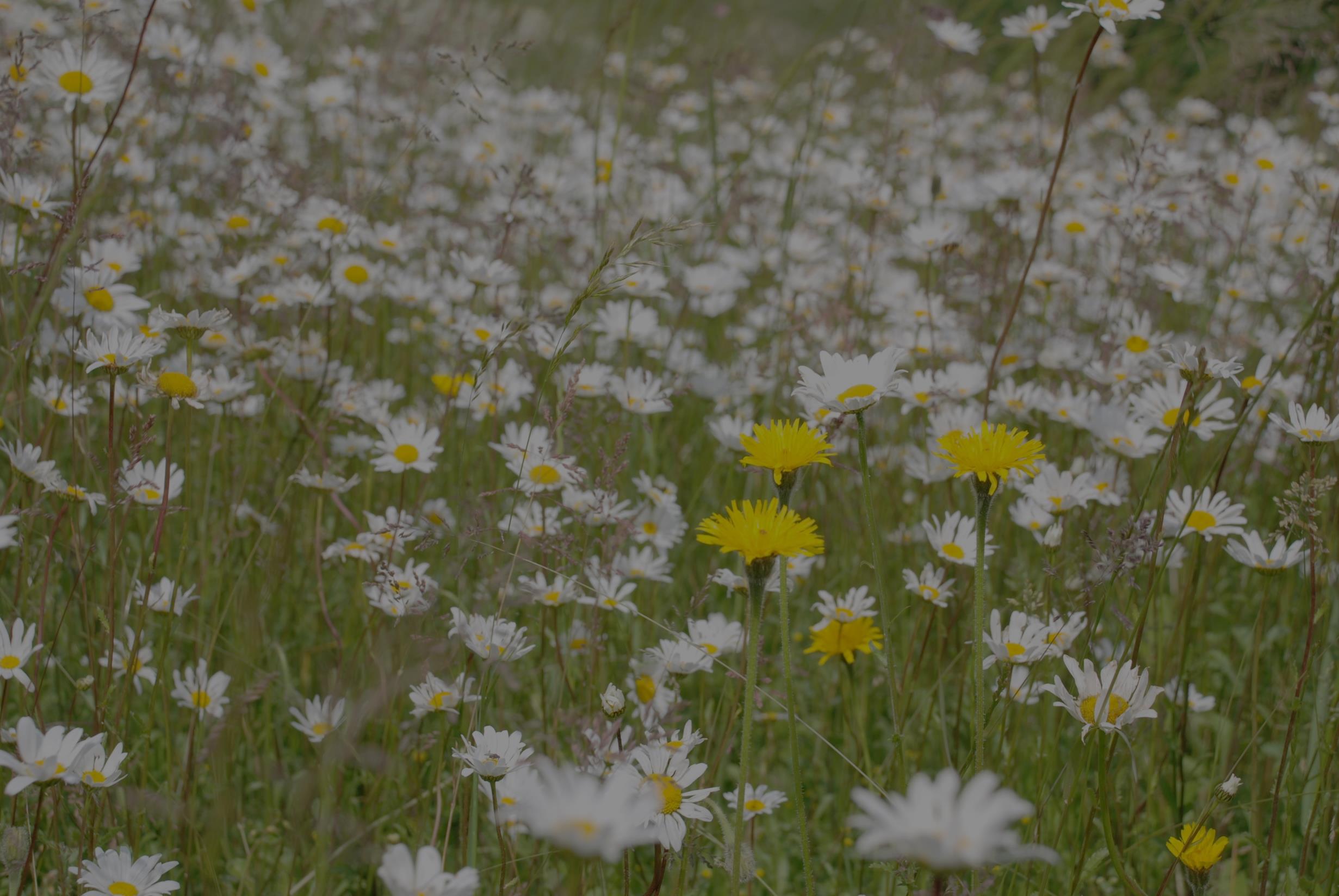 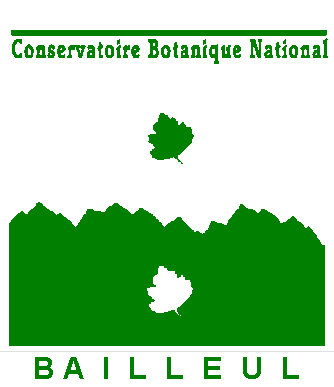 Digitale 2
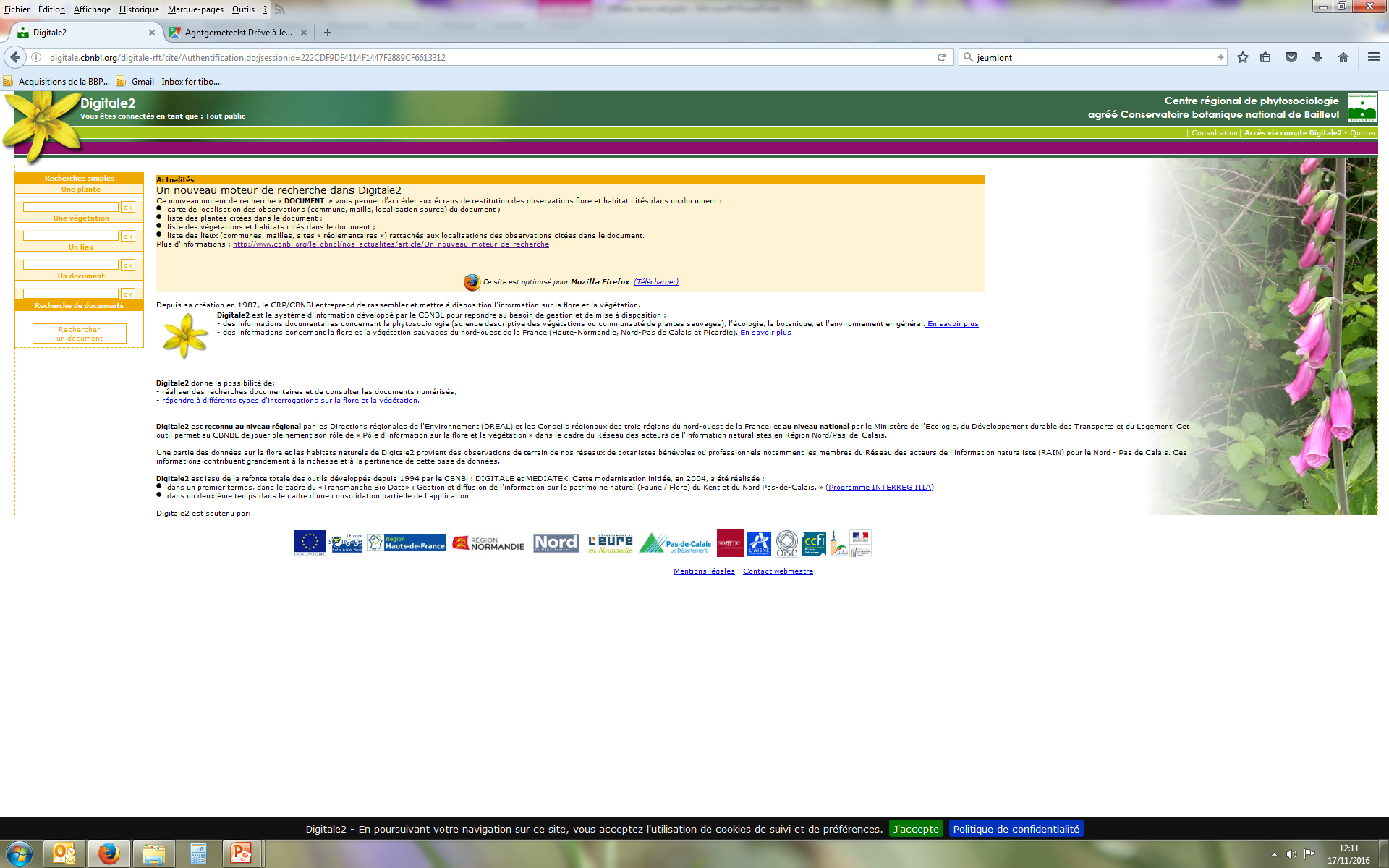 L’information
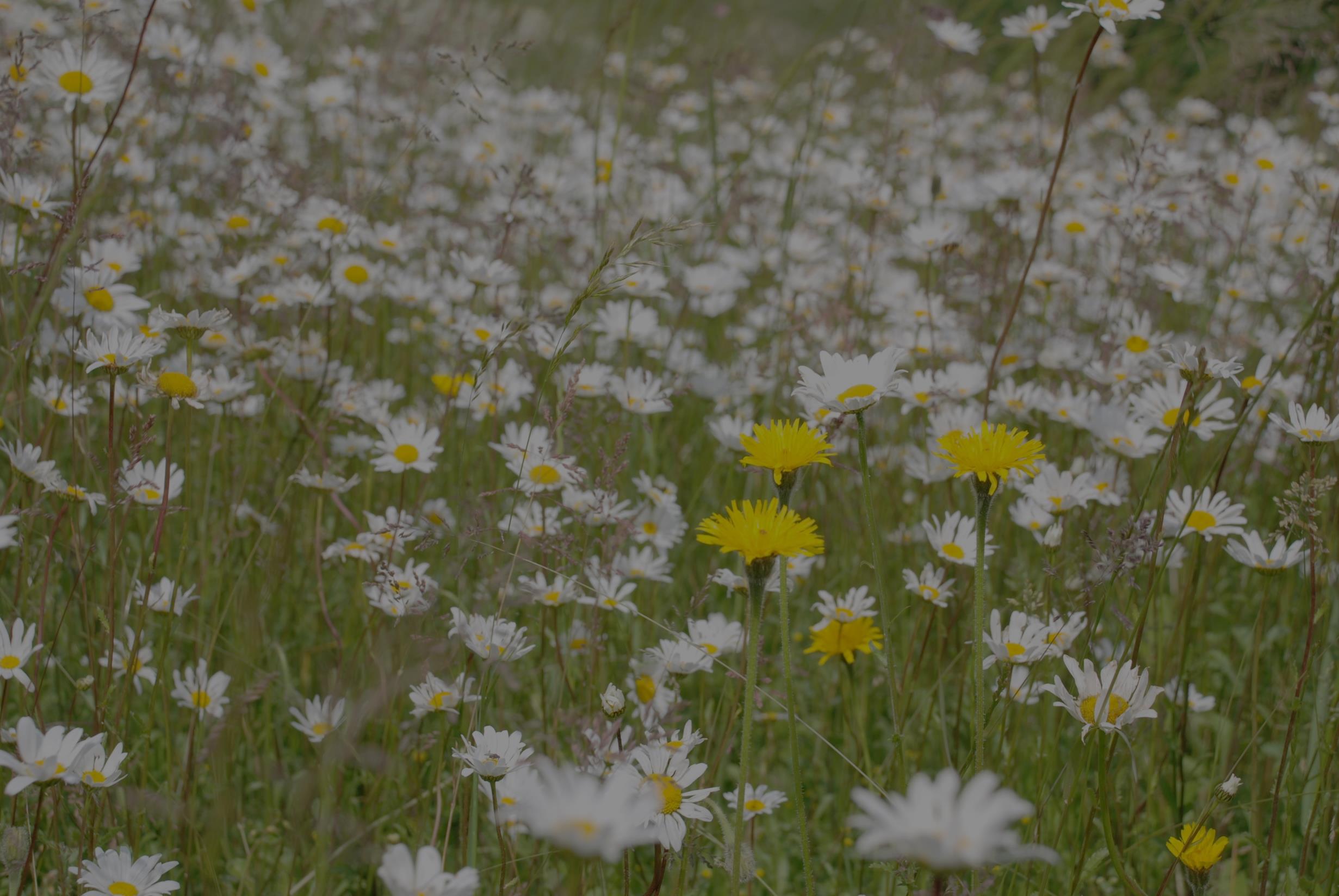 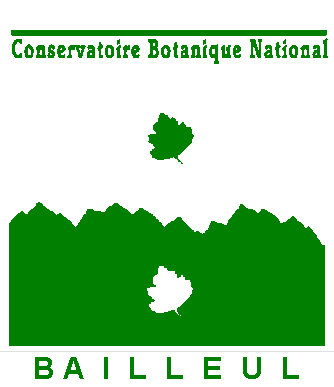 Digitale 2
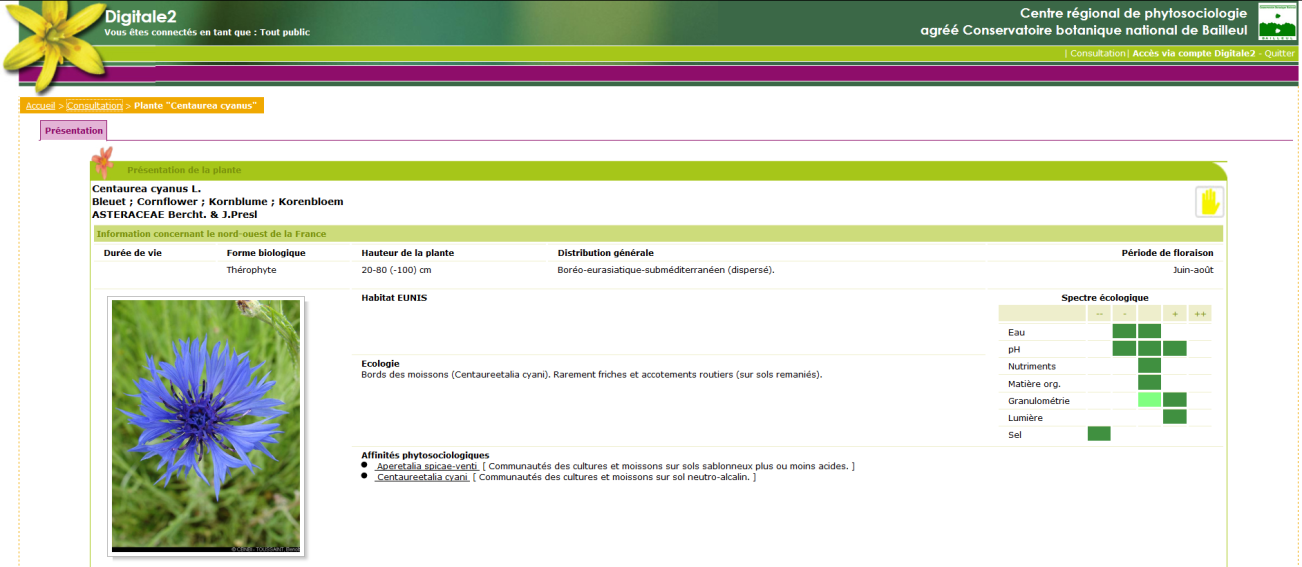 Scientifiques
Outil d’aide à la décision
Aménageurs
L’information
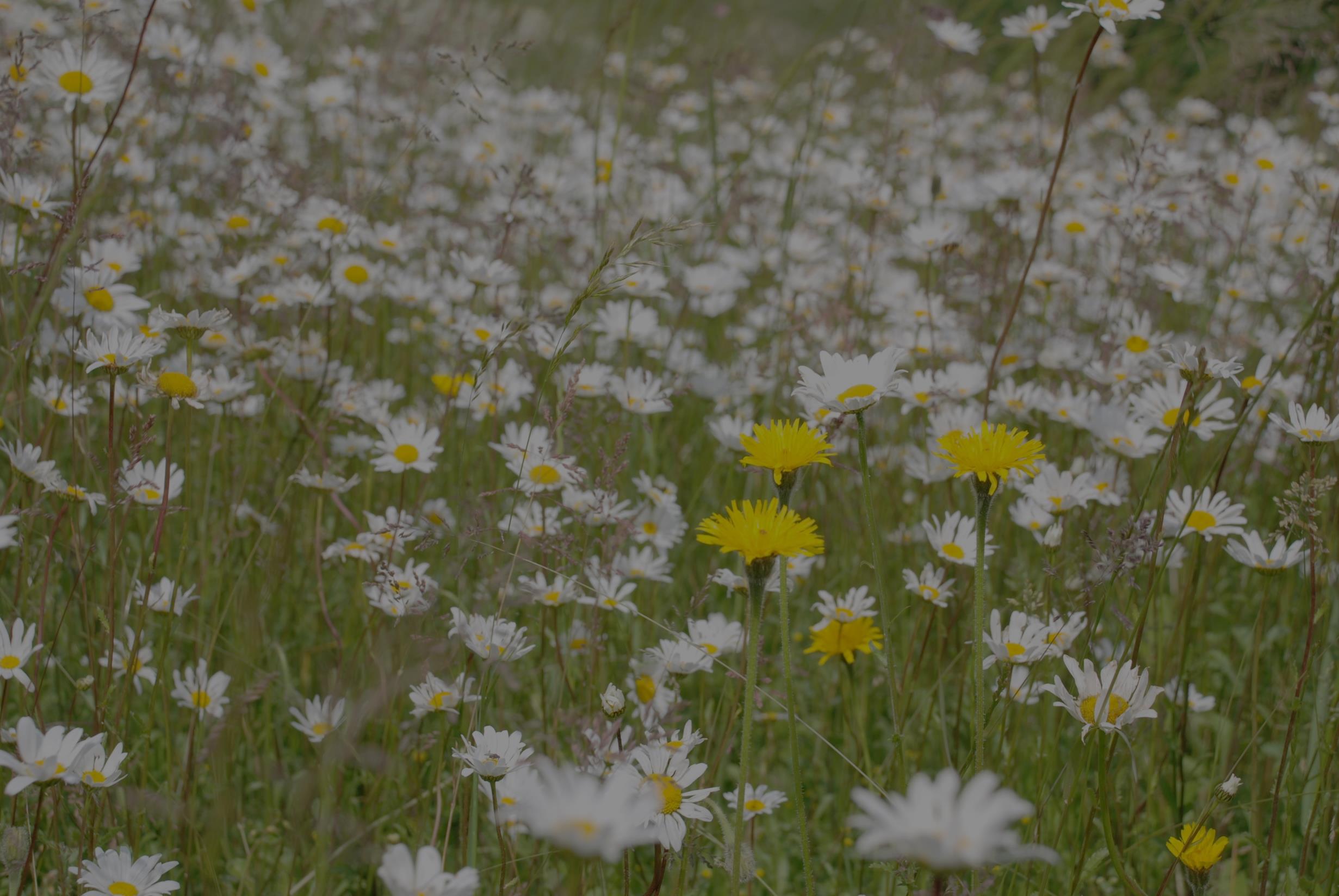 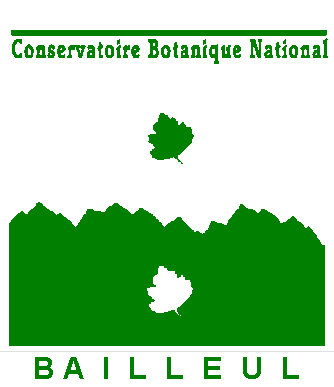 Digitale 2
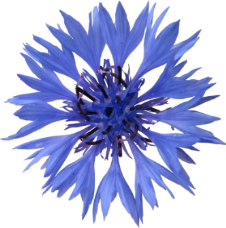 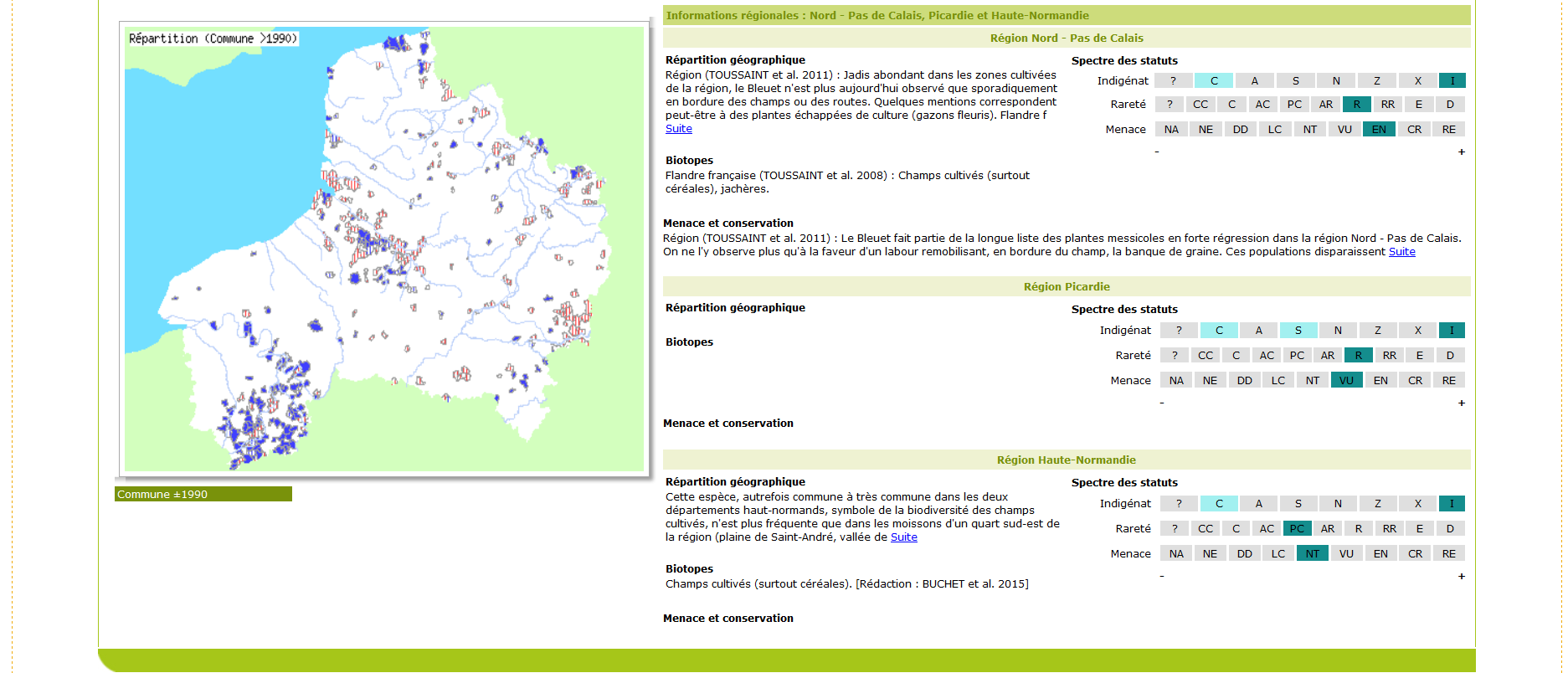